Министерство образования Республики Мордовия
Портфолио
Бобул Юлия Николаевна
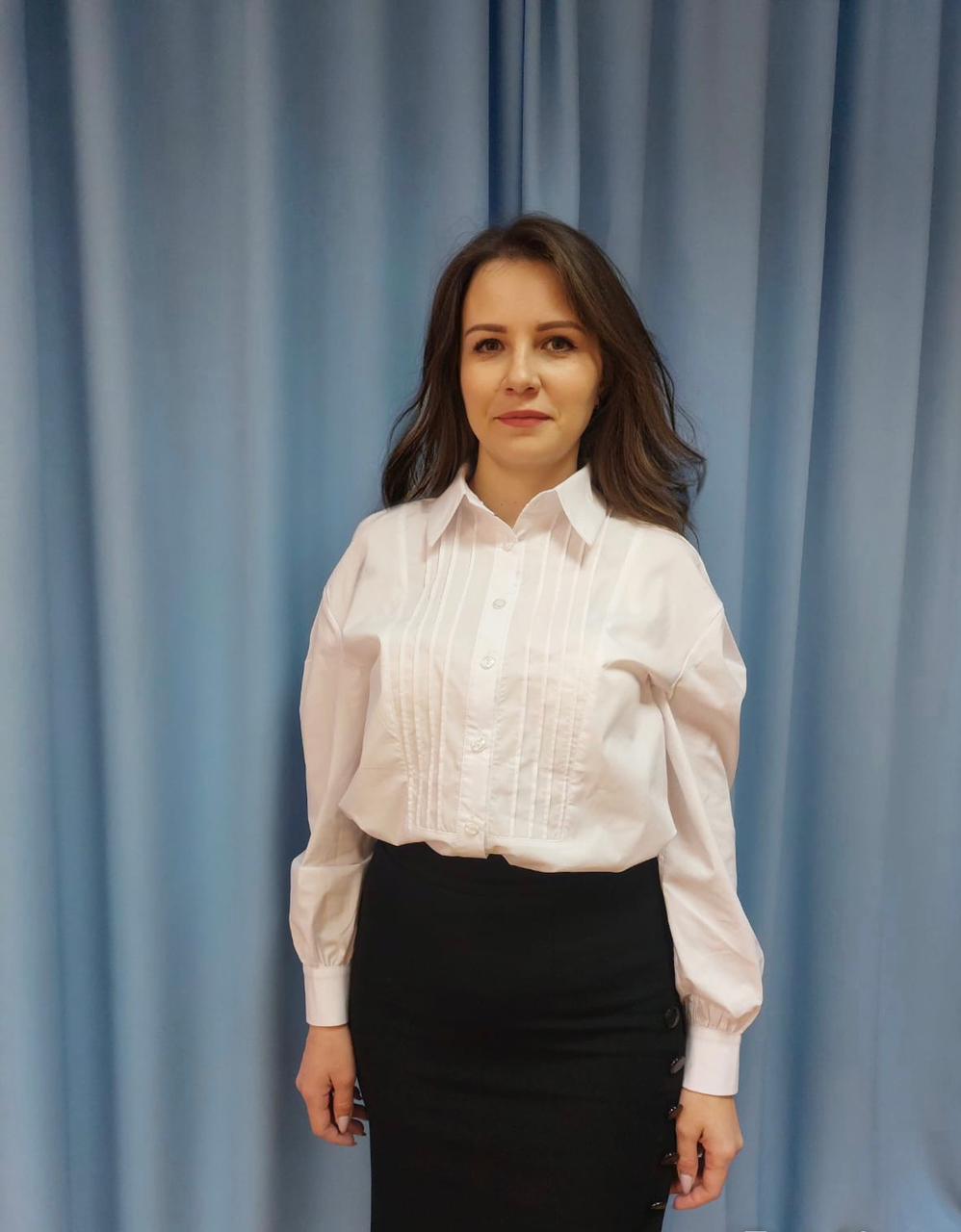 ВОСПИТАТЕЛЬ 
СТРУКТУРНОГО ПОДРАЗДЕЛЕНИЯ
 «ДЕТСКИЙ САД № 7 КОМБИНИРОВАННОГО ВИДА» 
МБДОУ «ДЕТСКИЙ САД «РАДУГА» КОМБИНИРОВАННОГО ВИДА» 
РУЗАЕВСКОГО МУНИЦИПАЛЬНОГО РАЙОНА
Дата рождения: 08.07.1990 г.
Образование: высшее, МГПИ им. М. Е. Евсевьева, специальность «Иностранный язык (английский) с дополнительной специальностью “Иностранный язык (немецкий)”, 2012 г.
Профессиональная переподготовка:ГБУДПО “МРИО”, программа “Педагогика и методика дошкольного образования”, 2016 г.
Стаж педагогической работы: 7 лет.
Стаж работы в данной  организации: 7 лет.
Наличие квалификационной категории: первая.
Дата последней аттестации: 16.05.2018 г.
Результат участия на уровне образовательной организации - 1
1. Участие в инновационной (экспериментальной) деятельности
Результат участия на муниципальном уровне – 1
Результат участия на республиканском уровне – 1
Результат участия на российском уровне – 0
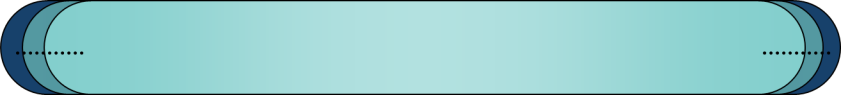 Результат участия на международном уровне – 0
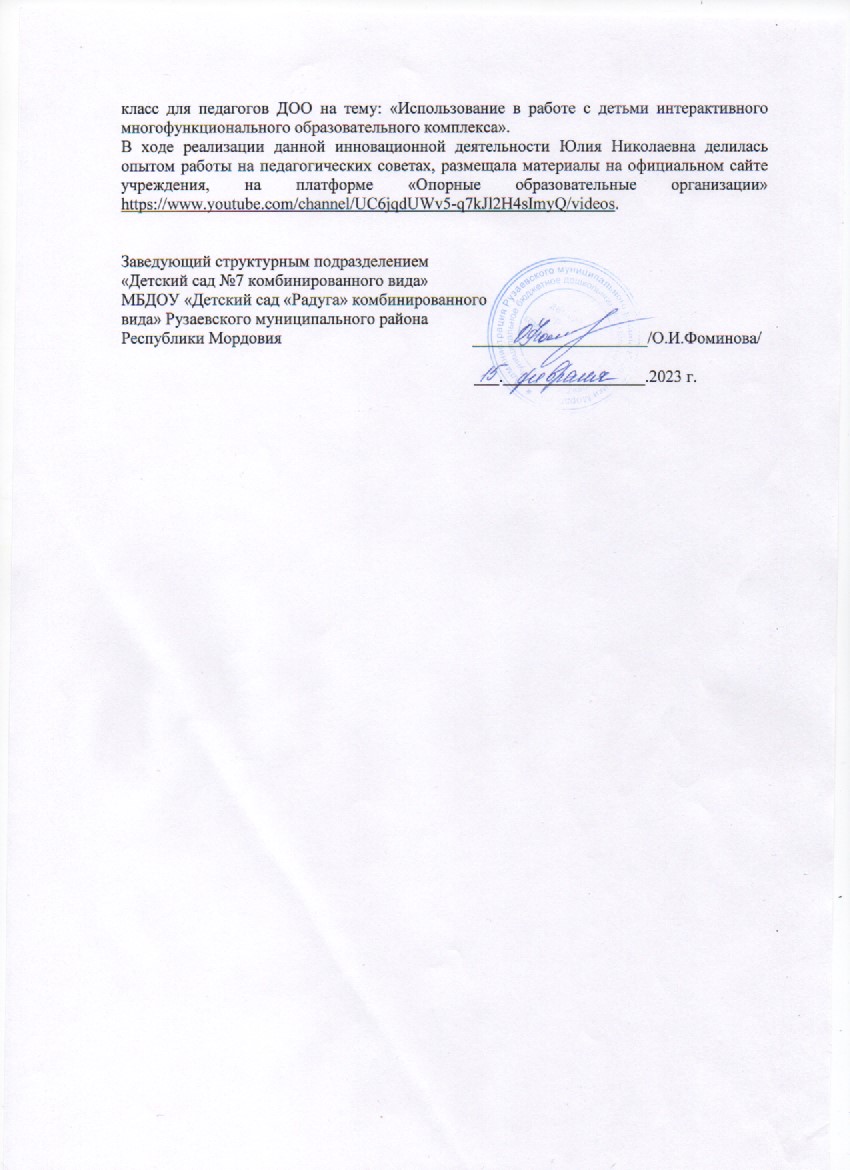 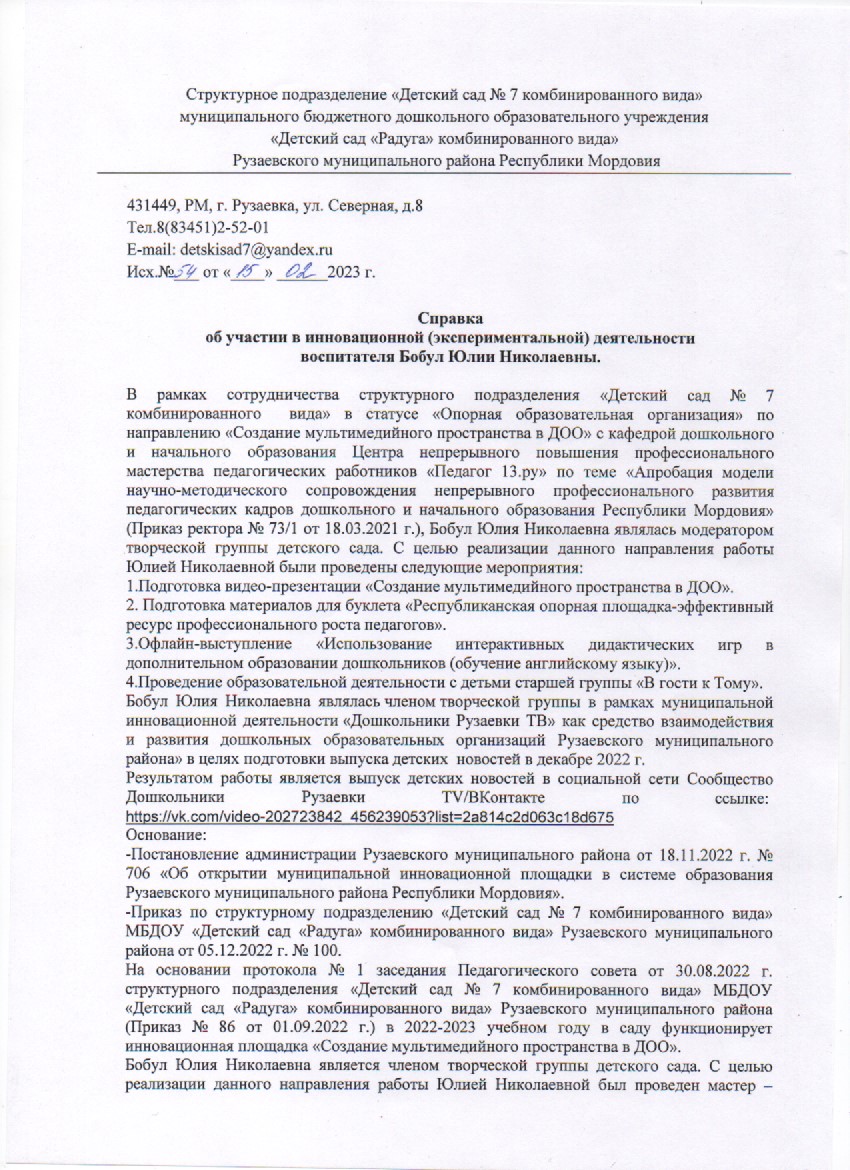 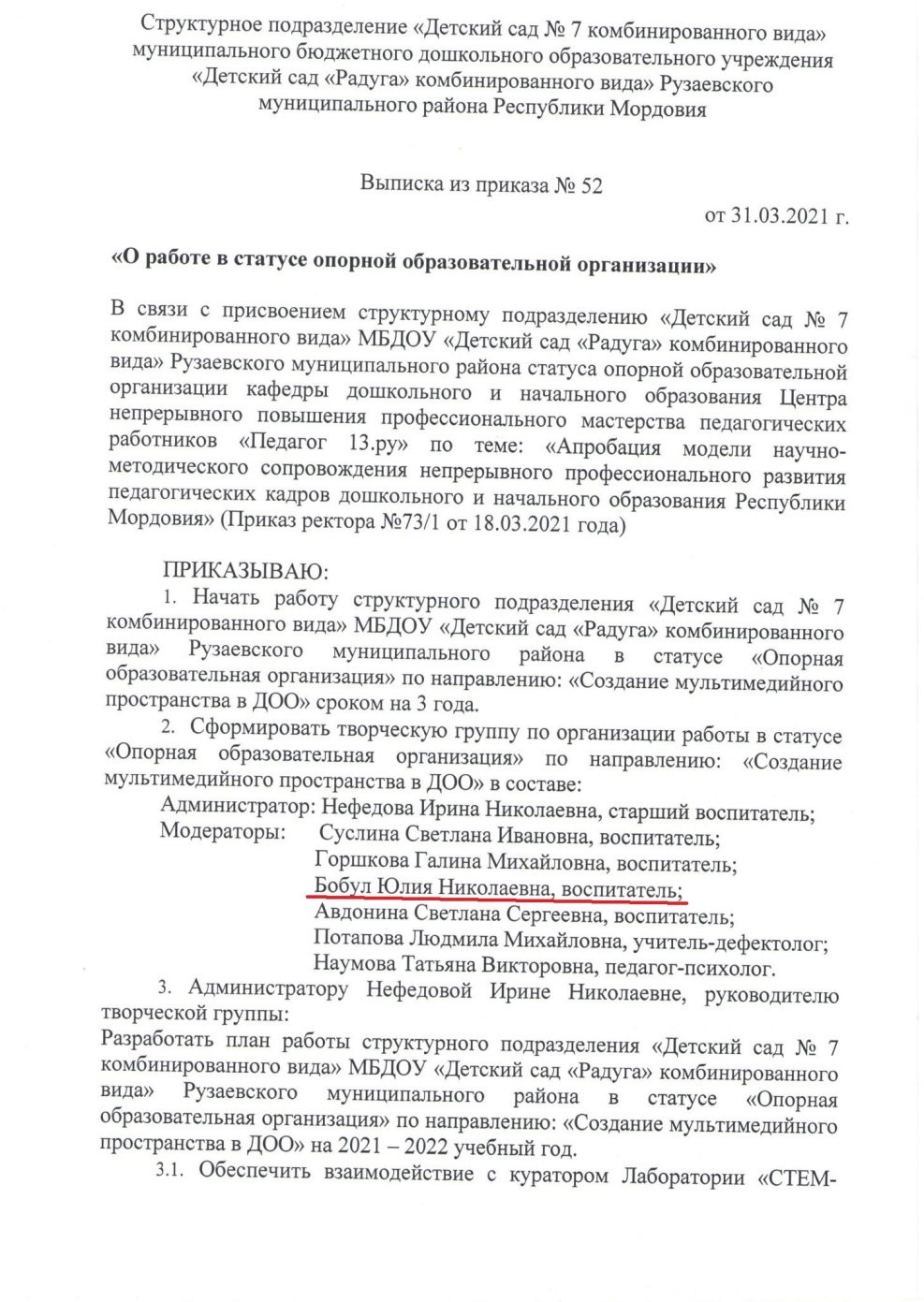 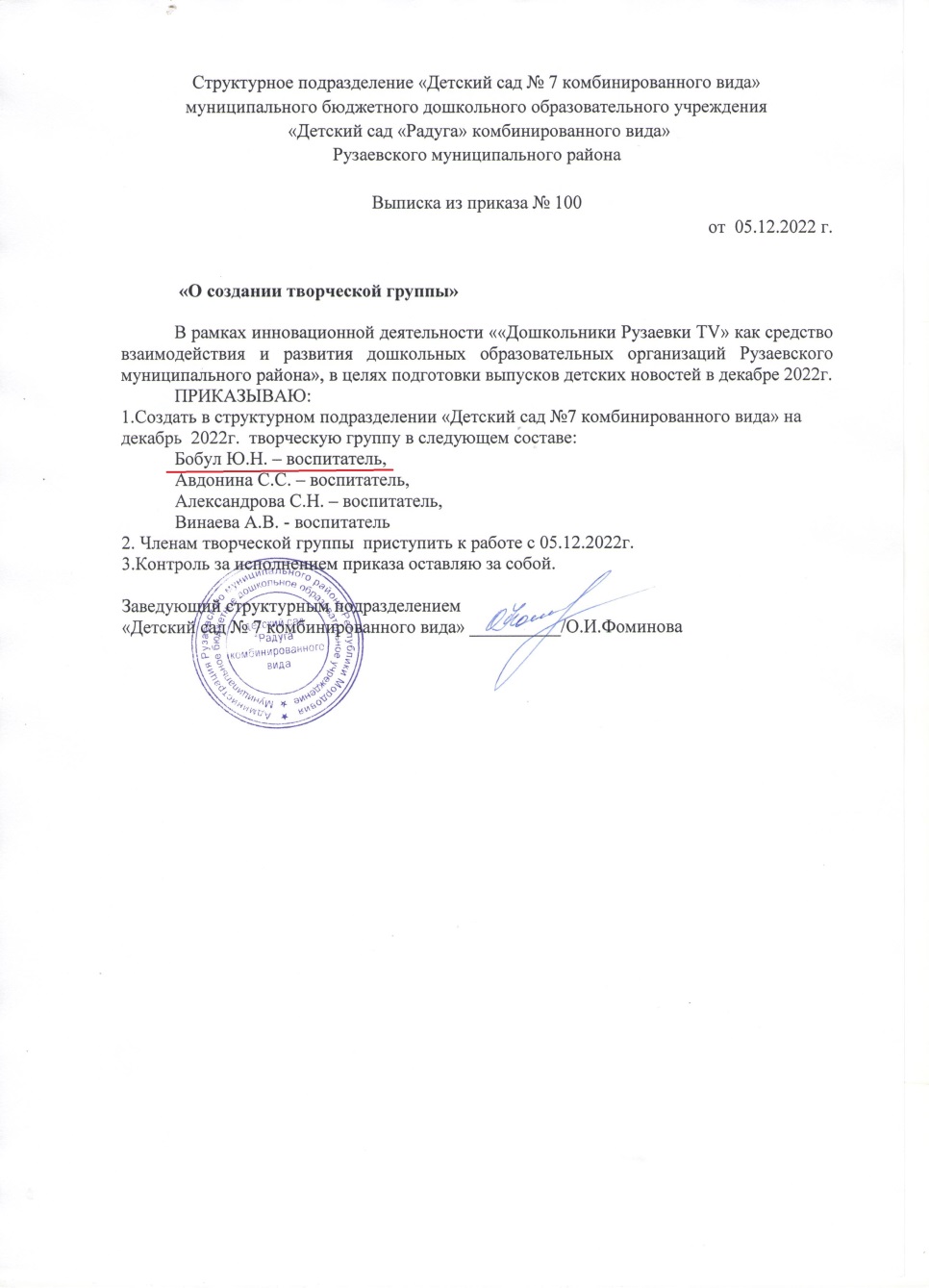 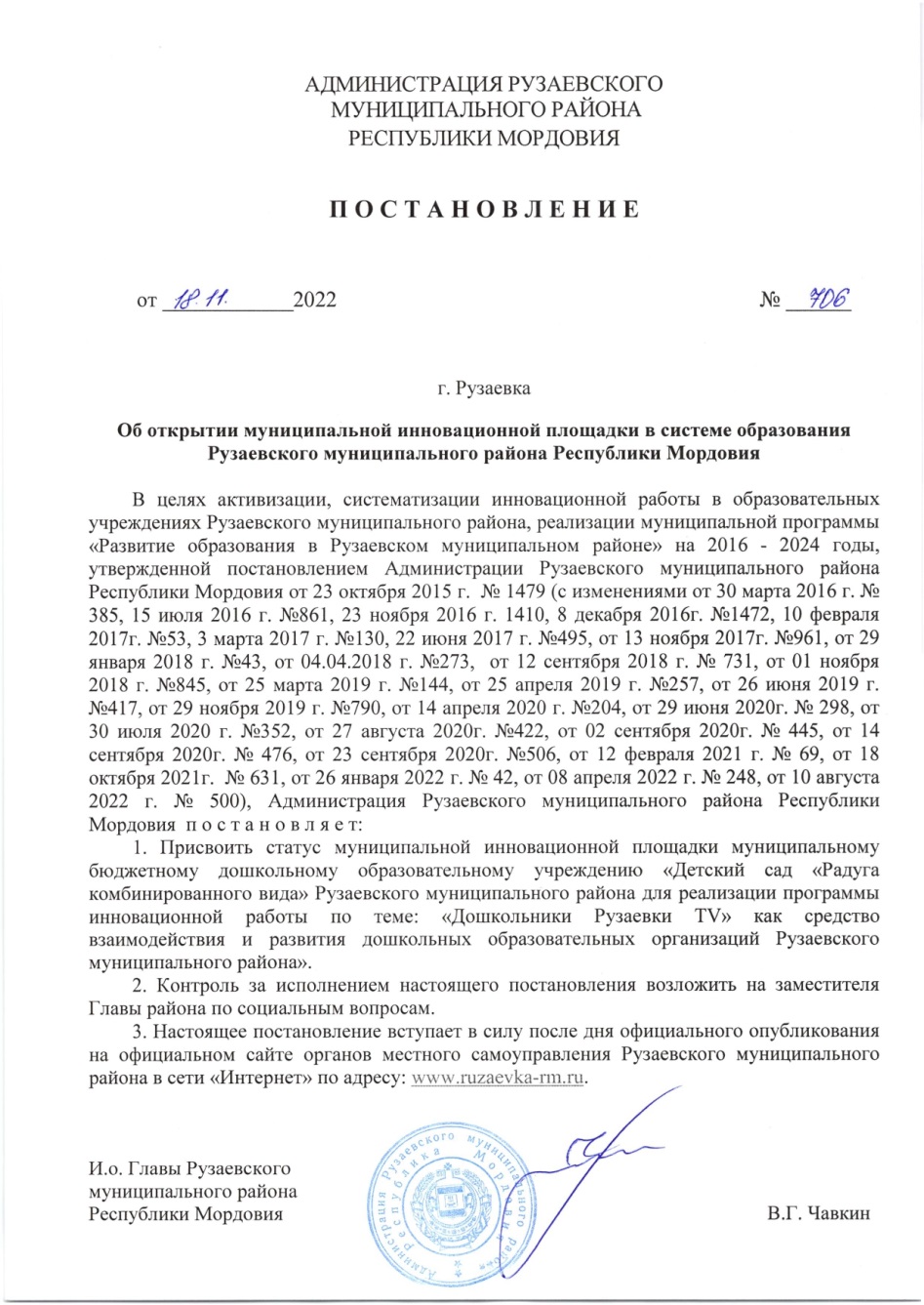 2. Наставничество
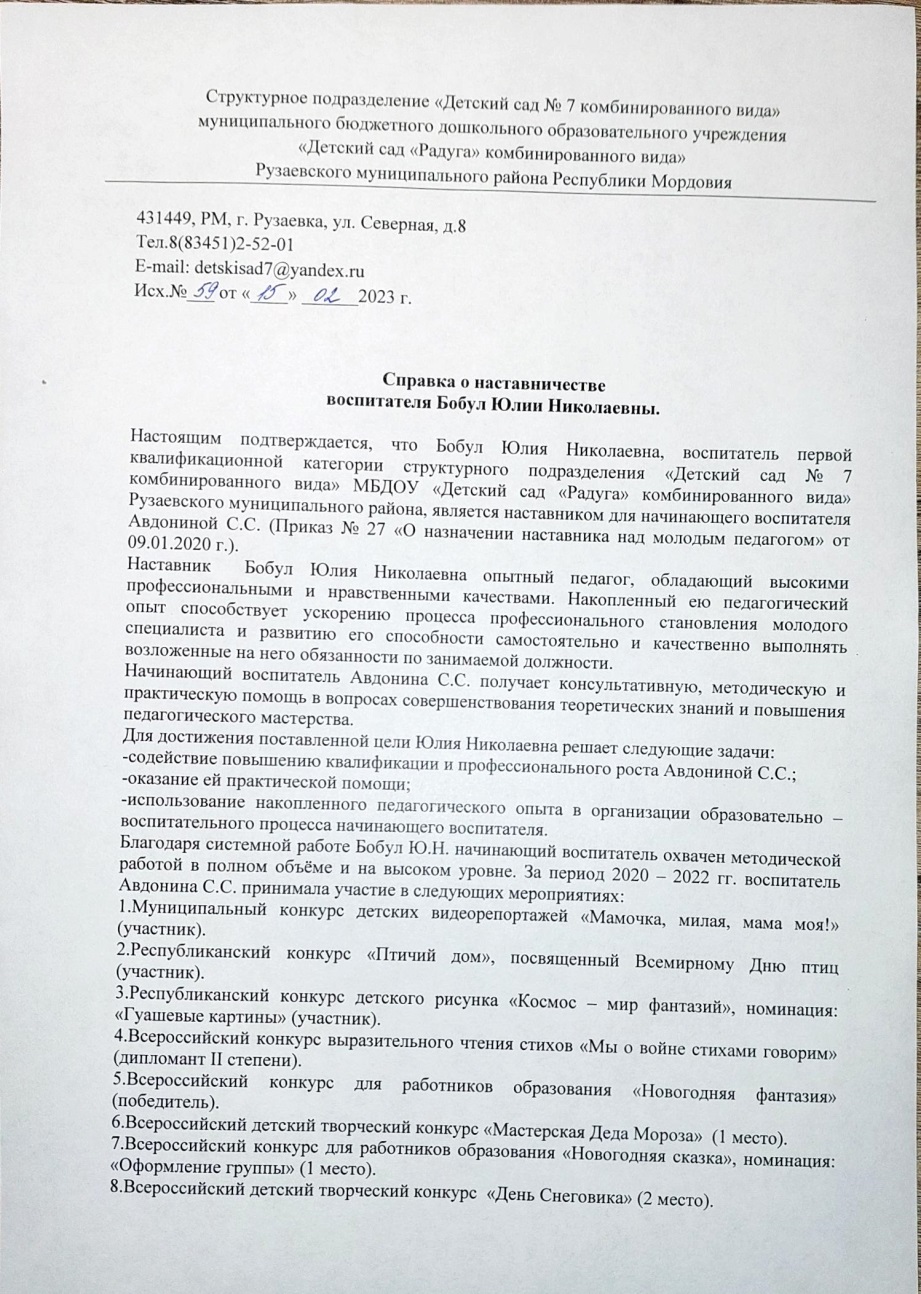 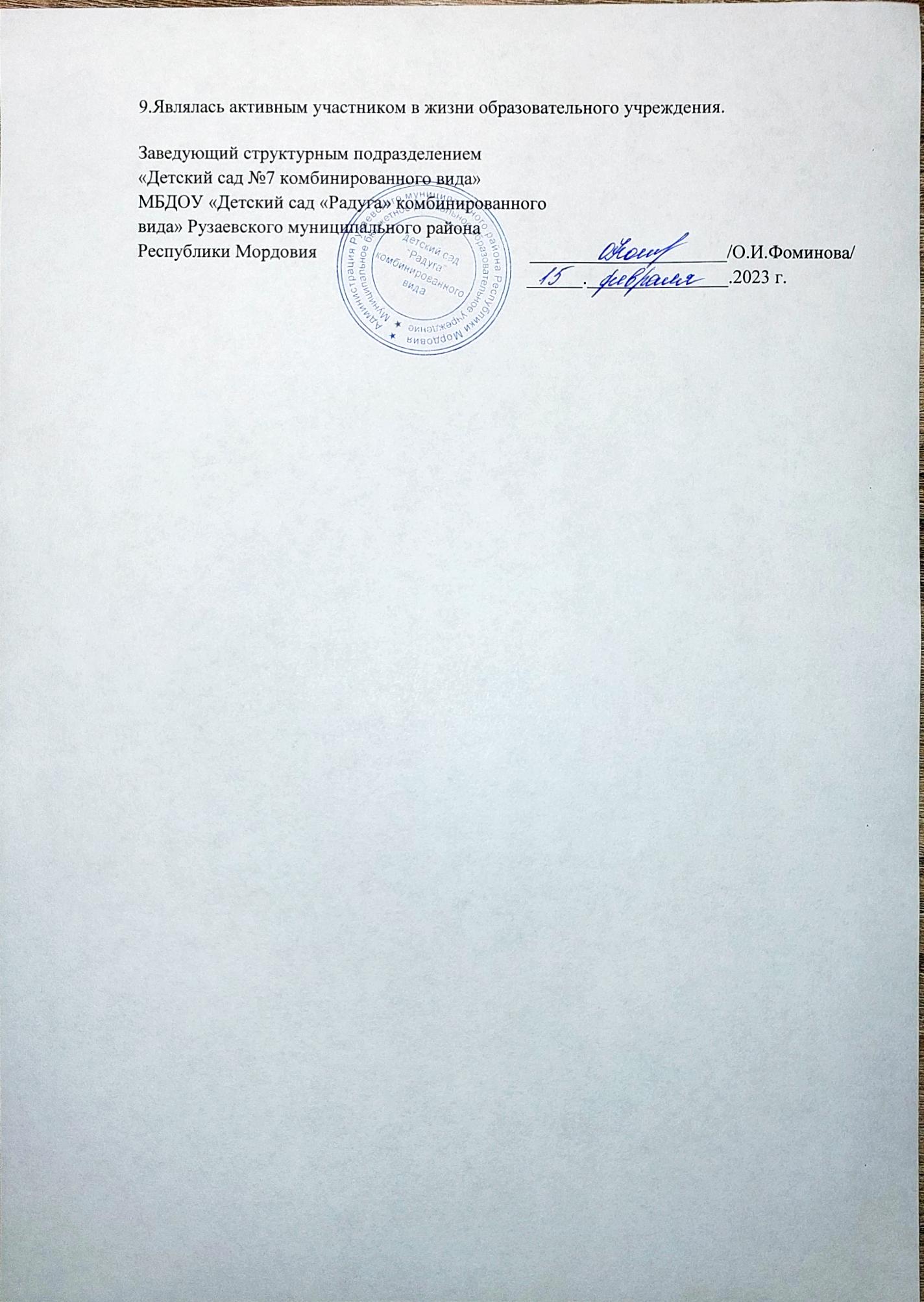 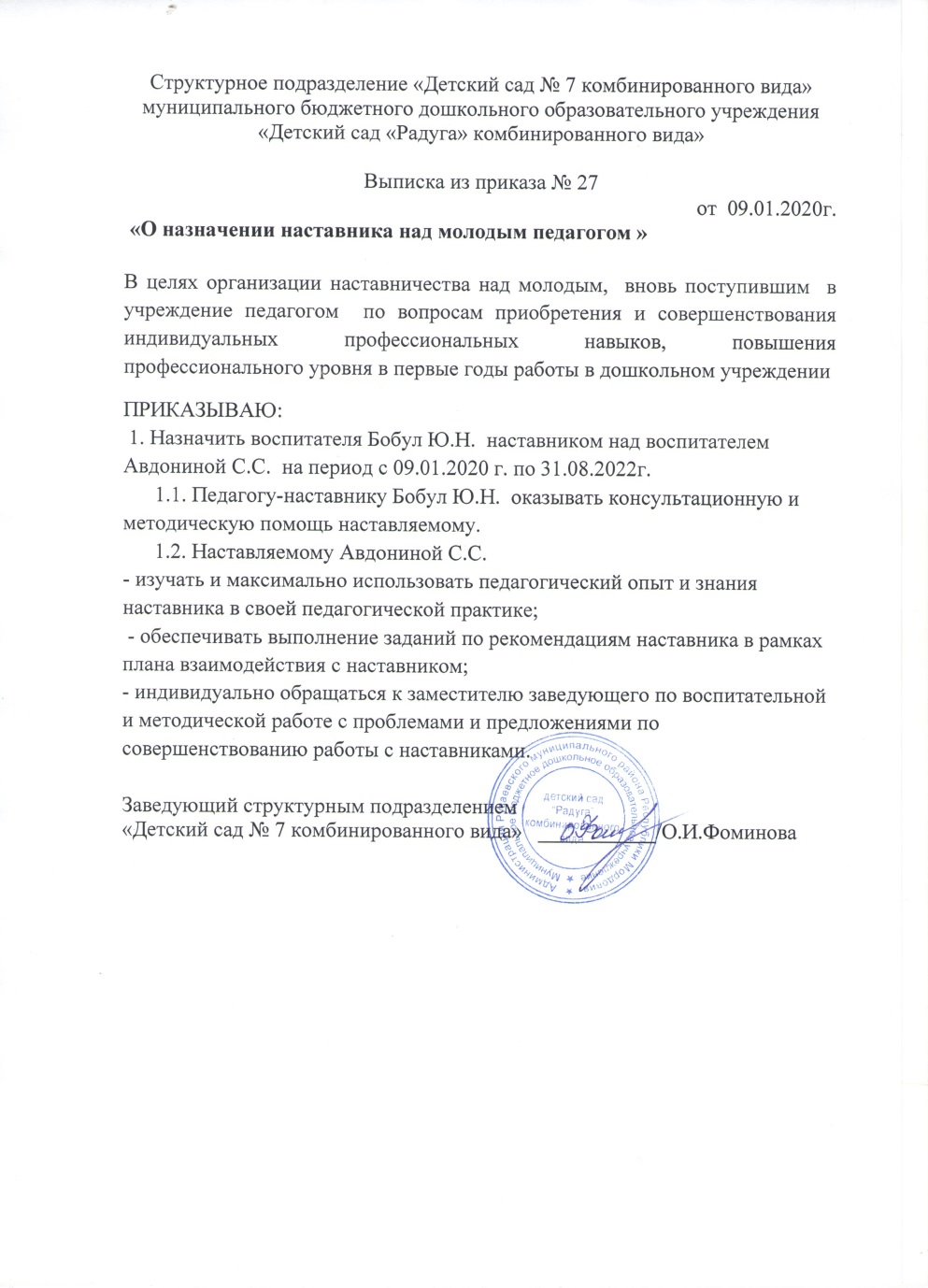 Интернет-1
Муниципальный уровень- 0
Республиканский уровень- 1
Российский уровень-0
Международный уровень-0
3. Наличие публикаций
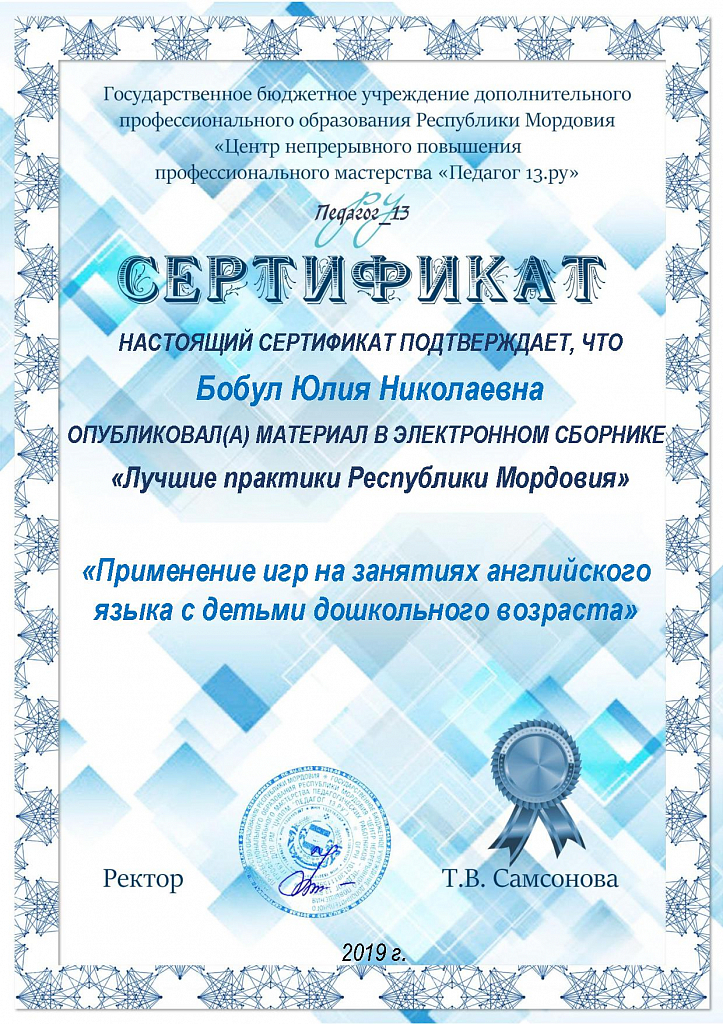 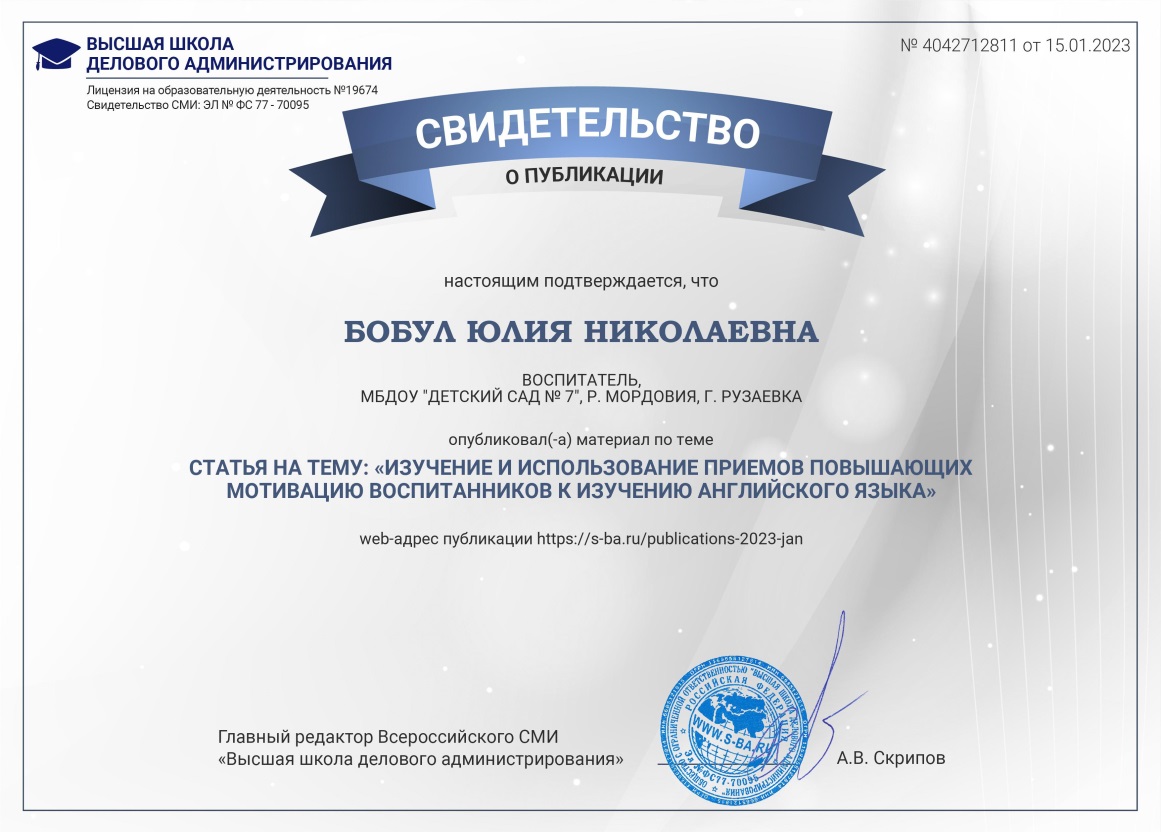 Победы и призовые места в заочных/дистанционных мероприятиях в сети «Интернет» -1
4. Результаты участия воспитанников в конкурсах, выставках, турнирах, соревнованиях, акциях, фестивалях
Победы и призовые места в очных муниципальных мероприятиях  - 1
Победы и призовые места в очных республиканских мероприятиях -2
Победы и призовые места в очных российских мероприятиях -0
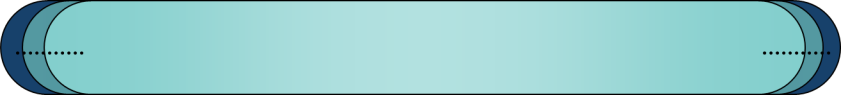 Победы и призовые места в очных международных мероприятиях-0
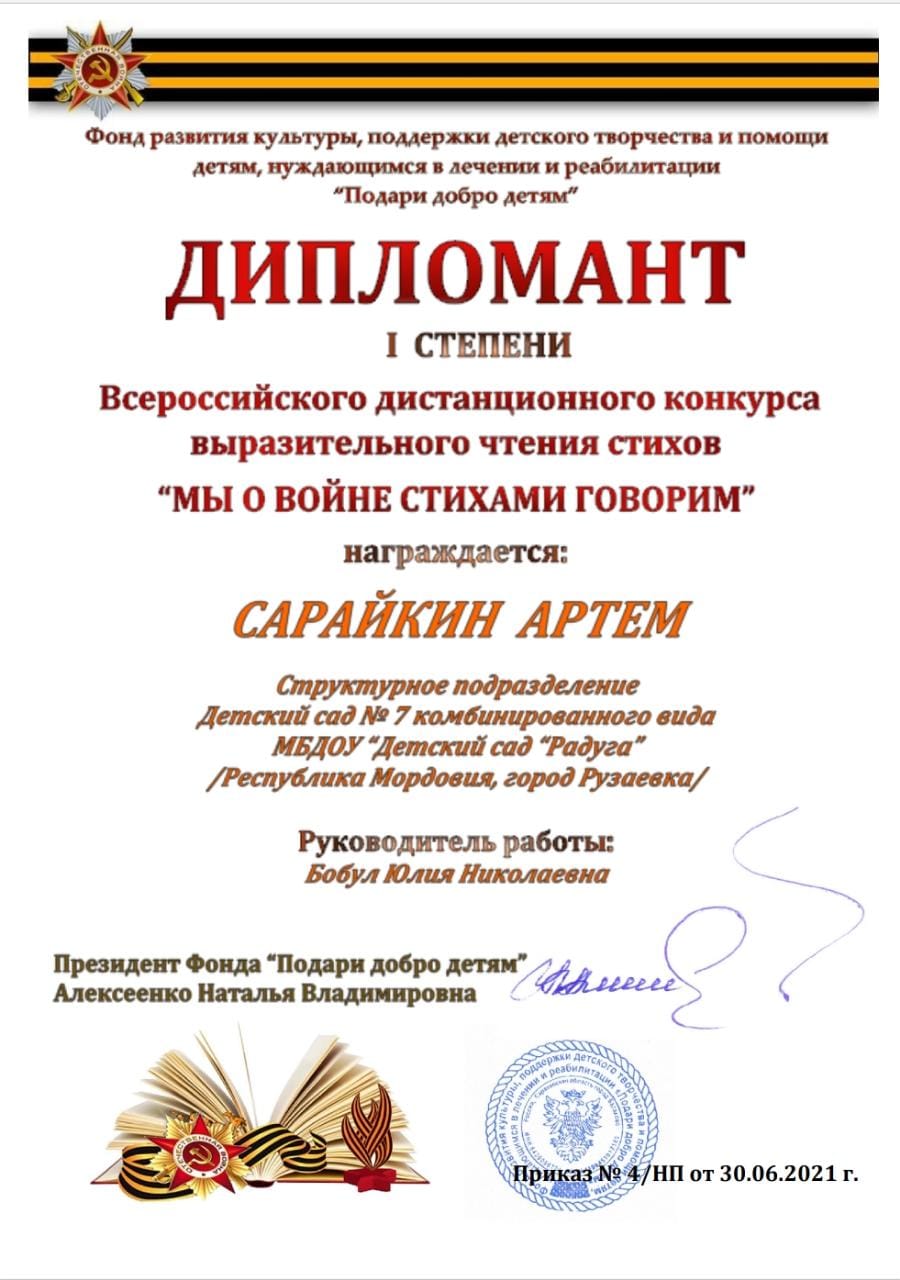 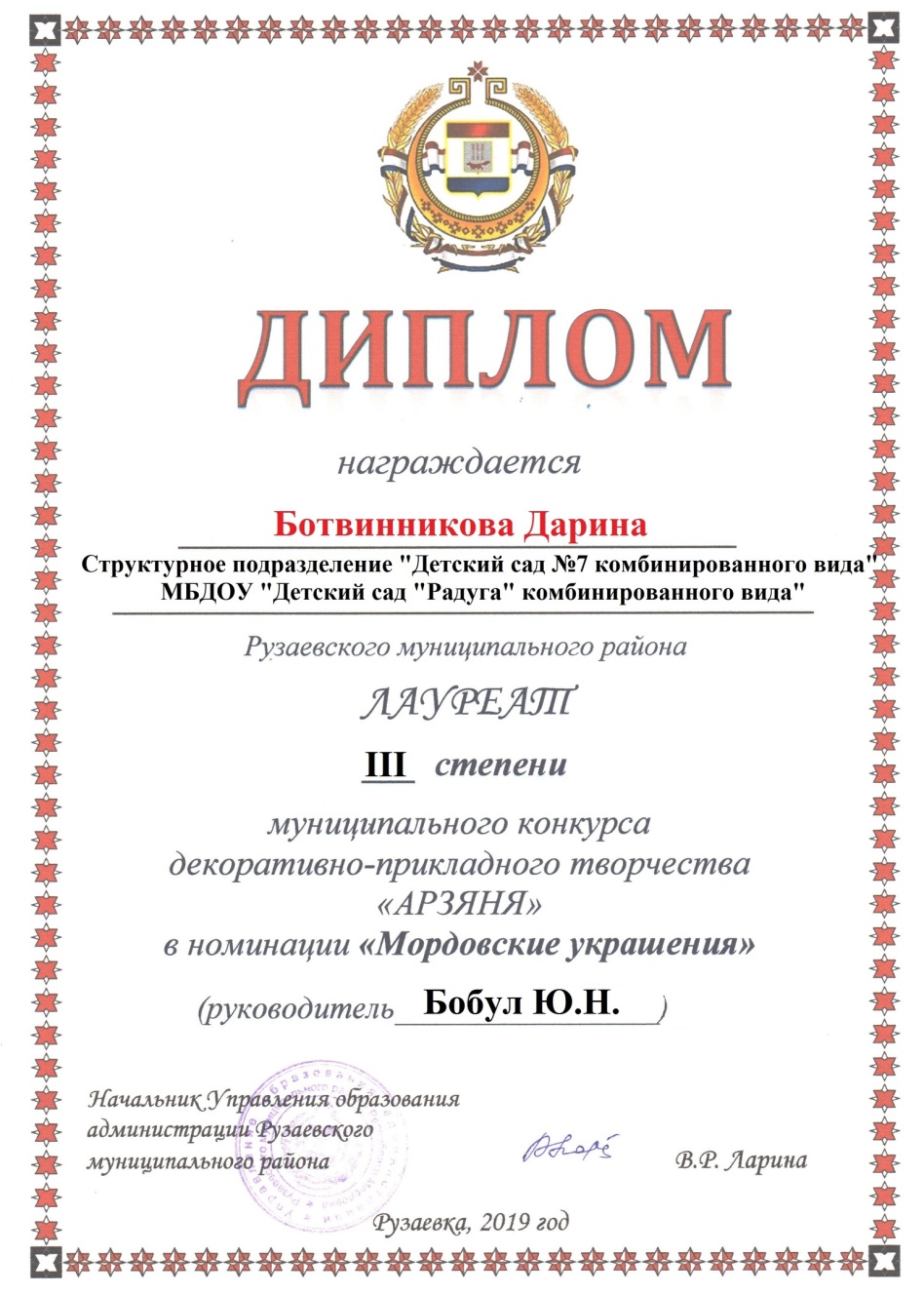 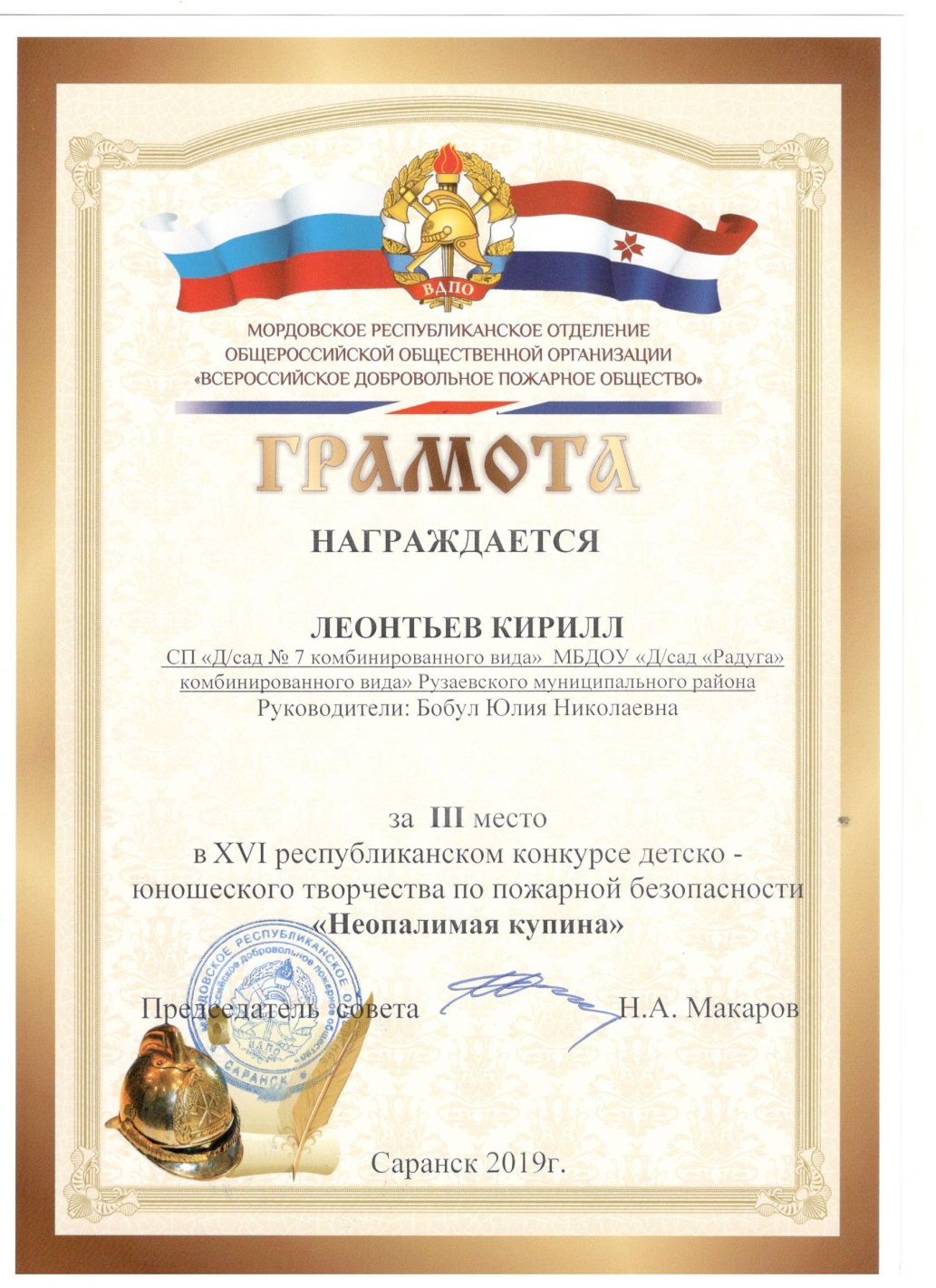 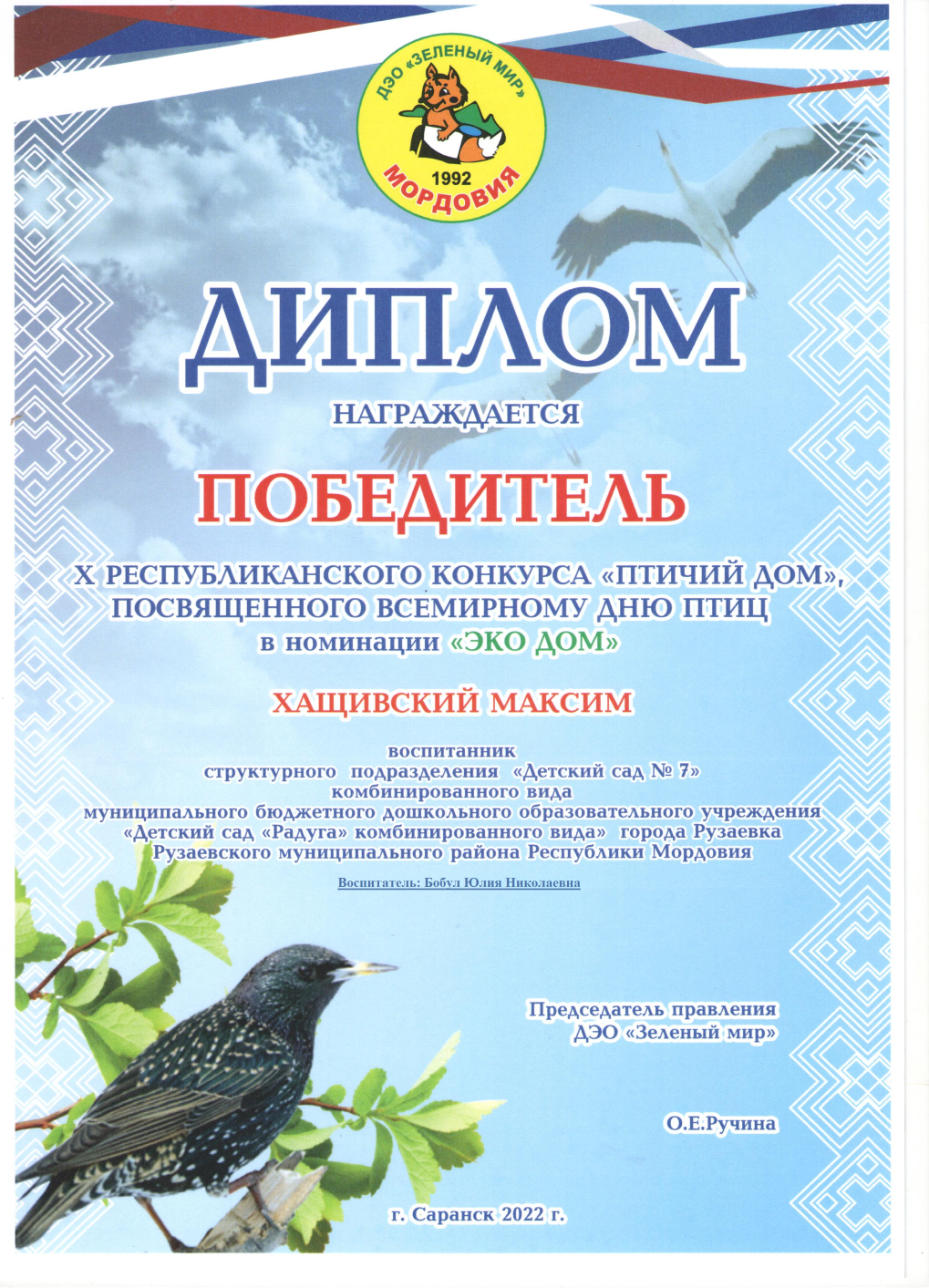 Интернет-0
Муниципальный уровень- 1
Республиканский уровень- 1
Российский уровень-0
Международный уровень-0
5. Наличие авторских программ, методических пособий
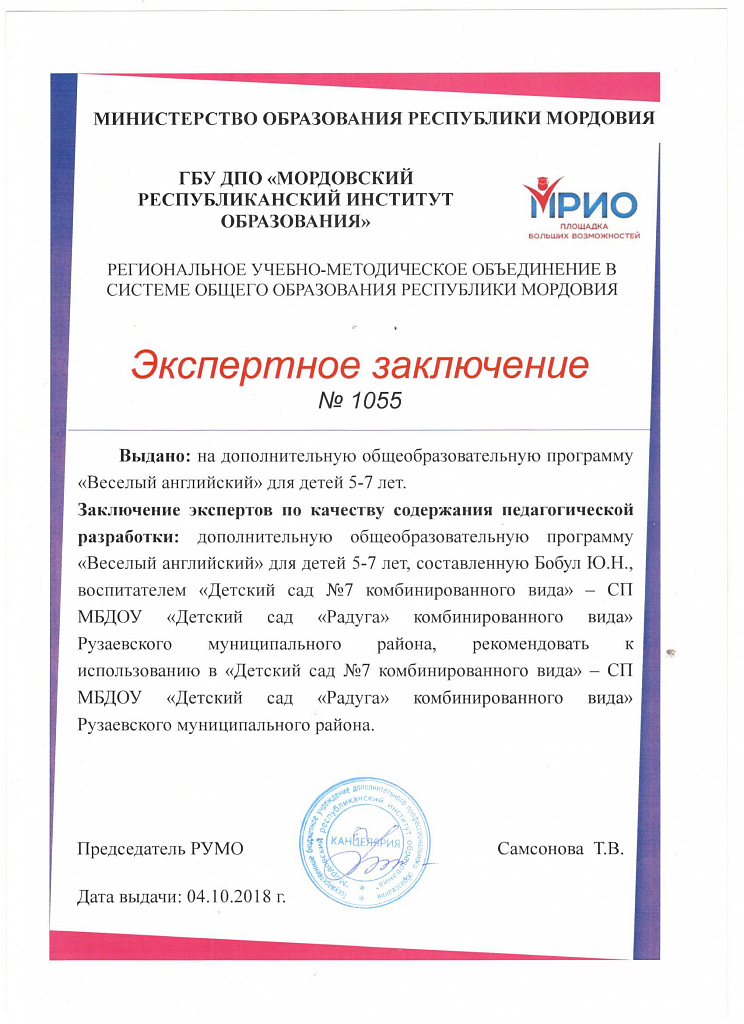 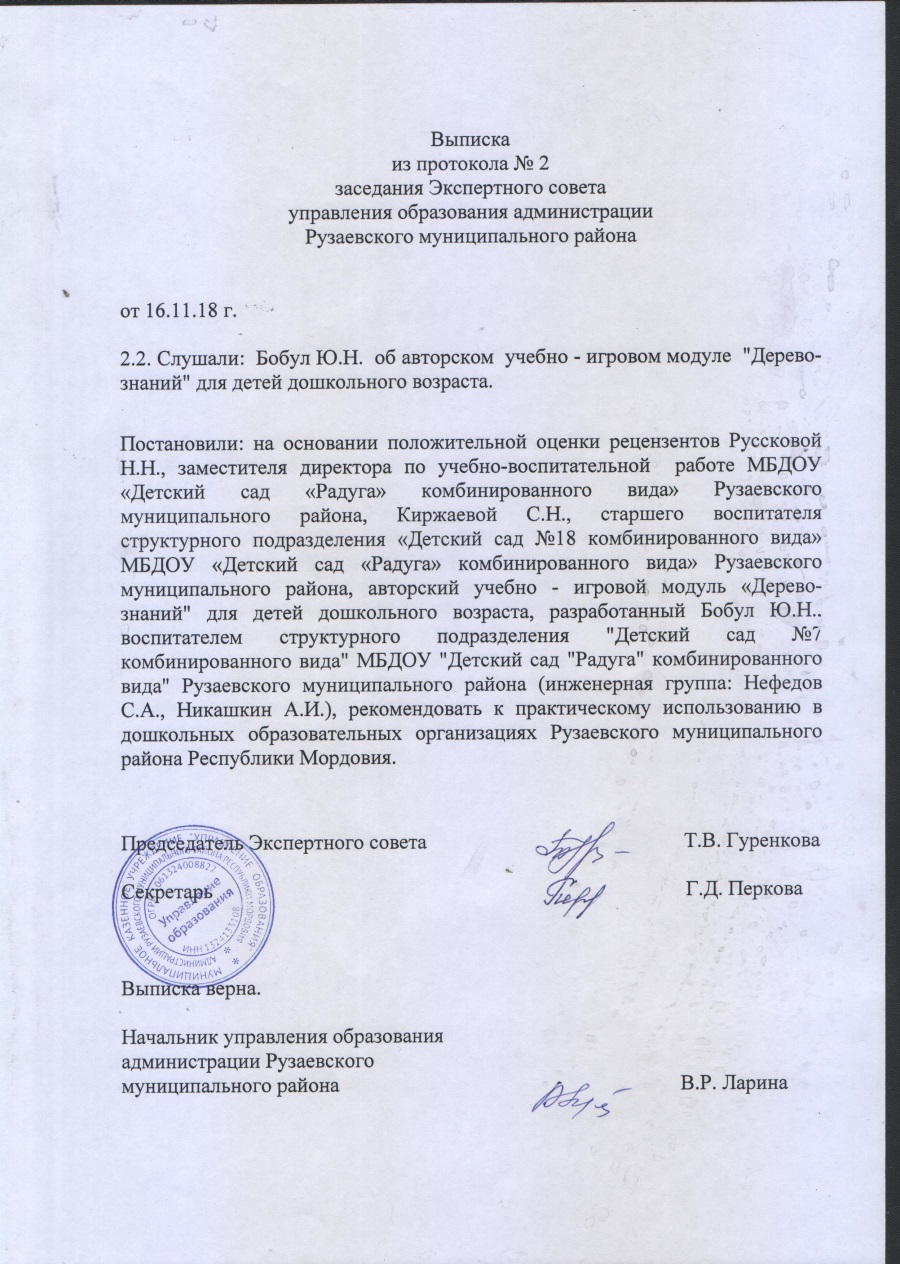 Муниципальный уровень- 2
Российский уровень-0
Уровень образовательной организации -2
Республиканский уровень- 5
Международный уровень-0
6. Выступления на заседаниях методических советов, научно-практических конференциях, педагогических чтениях, семинарах, секциях, форумах, радиопередачах (очно)
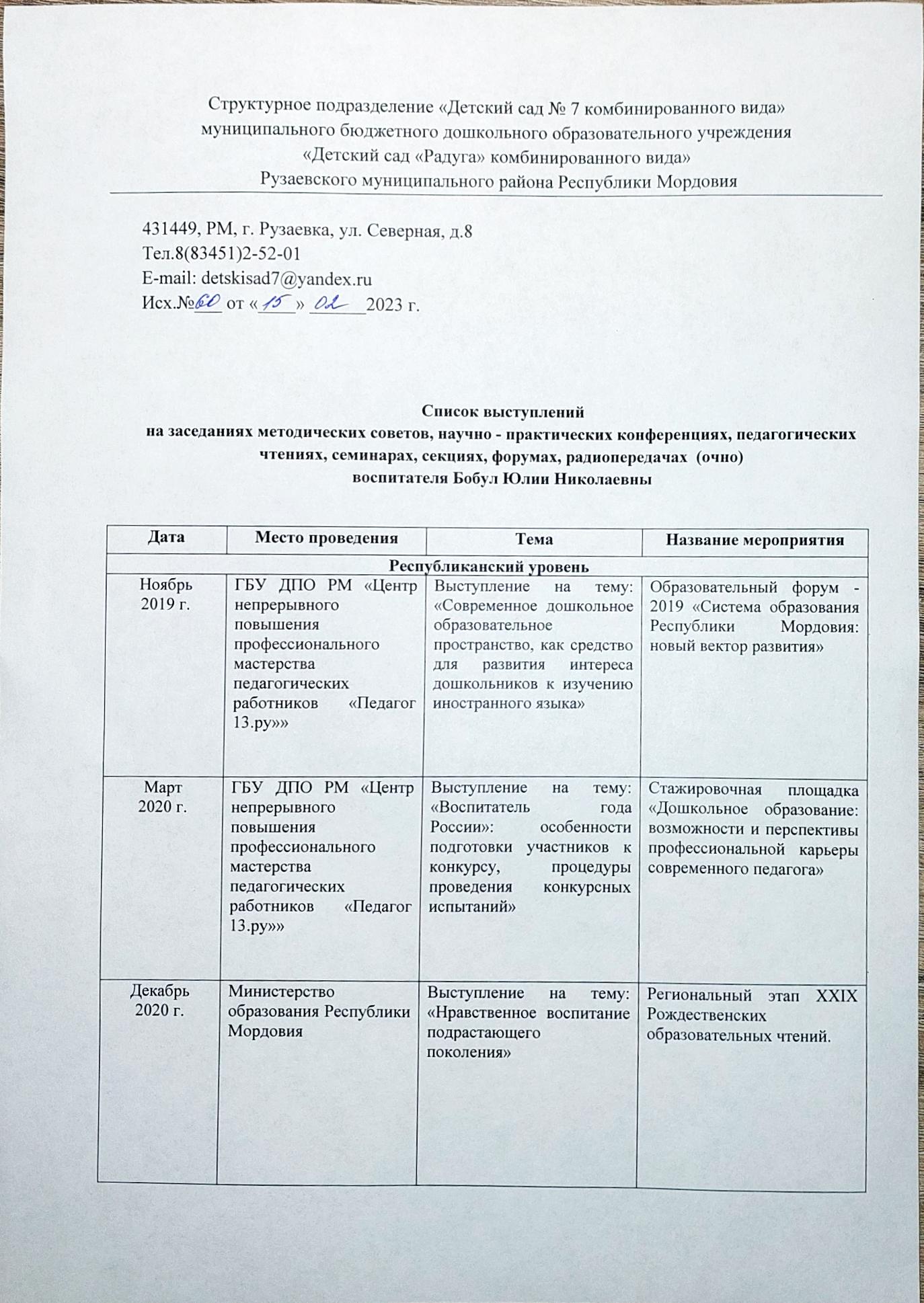 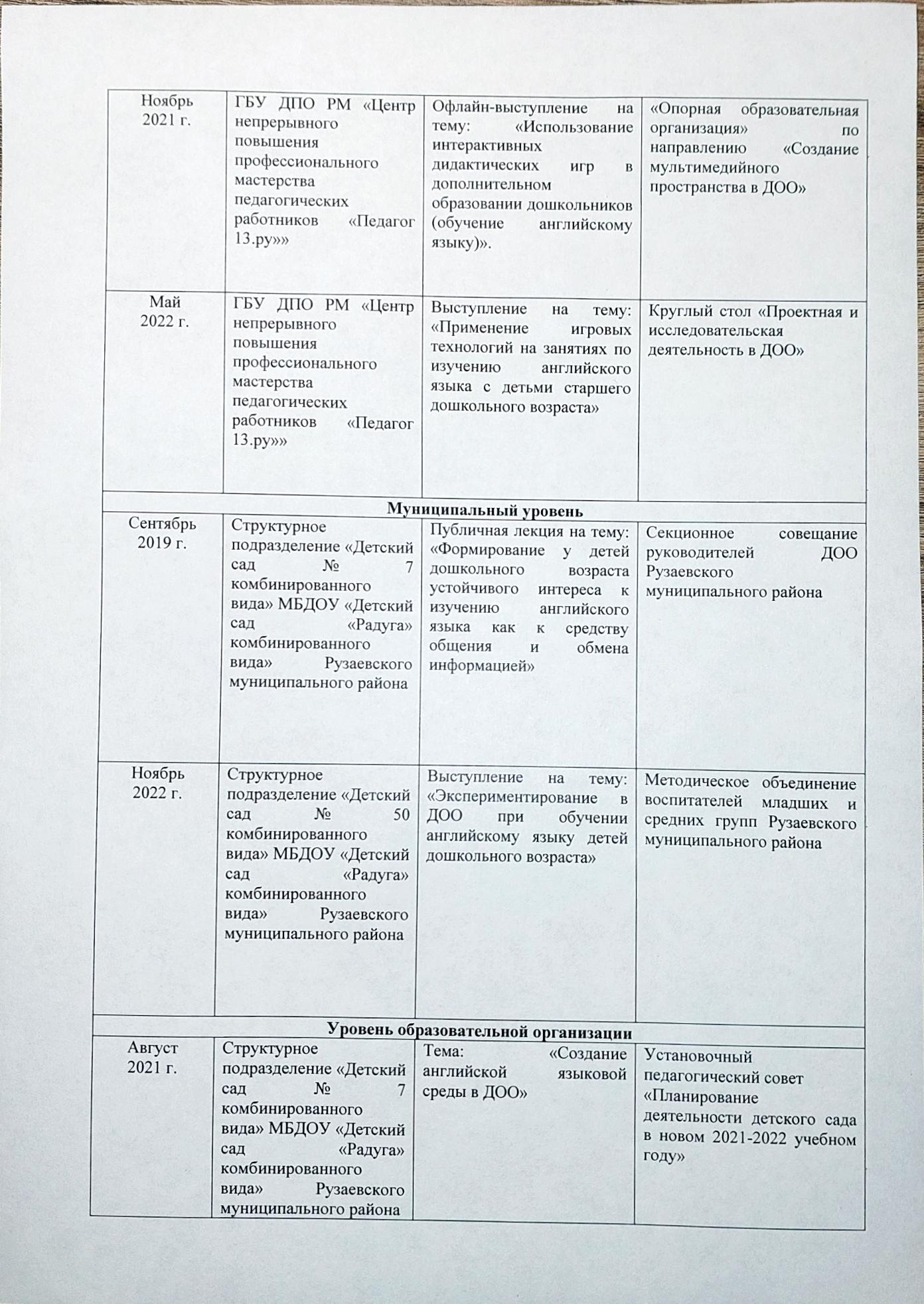 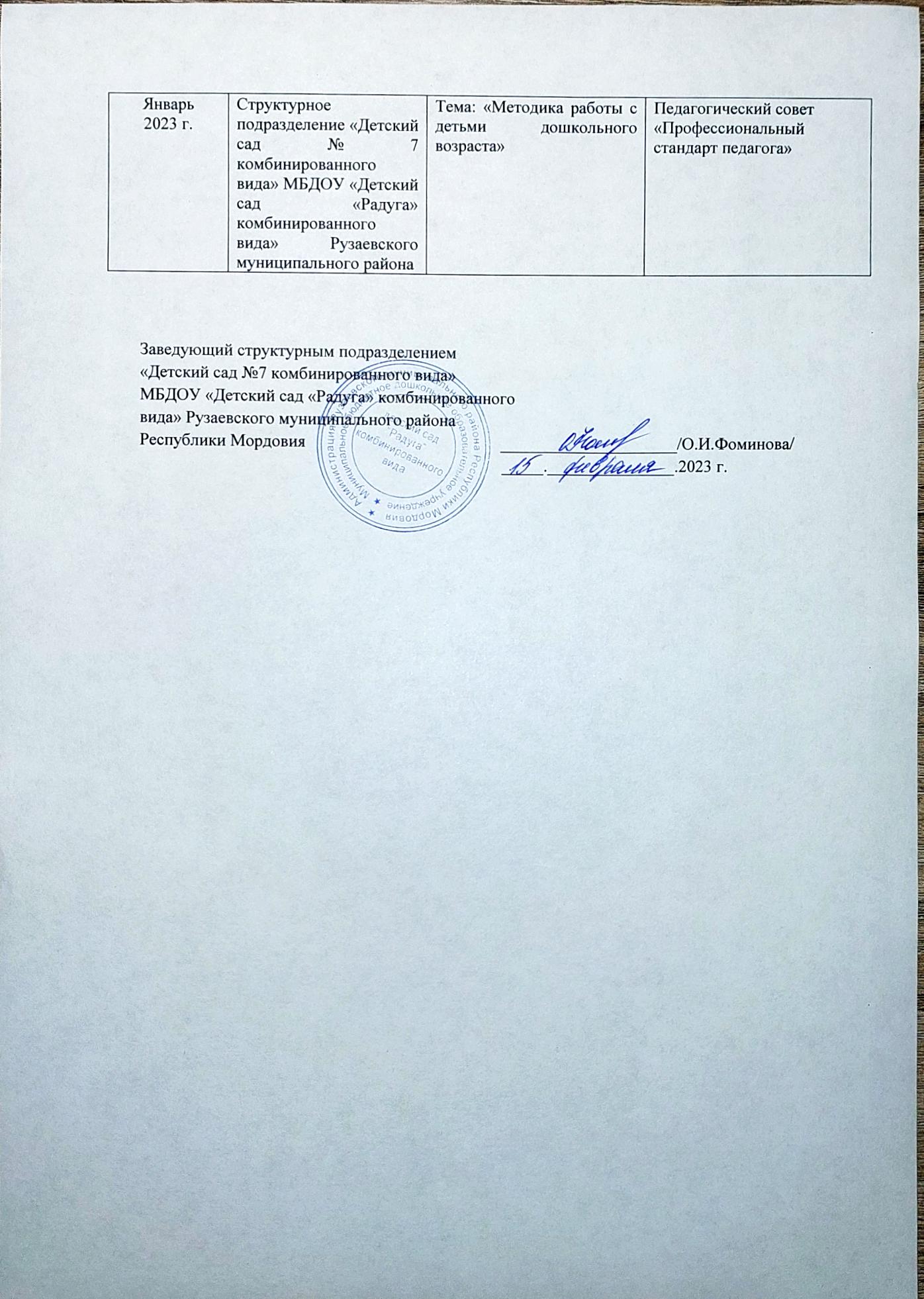 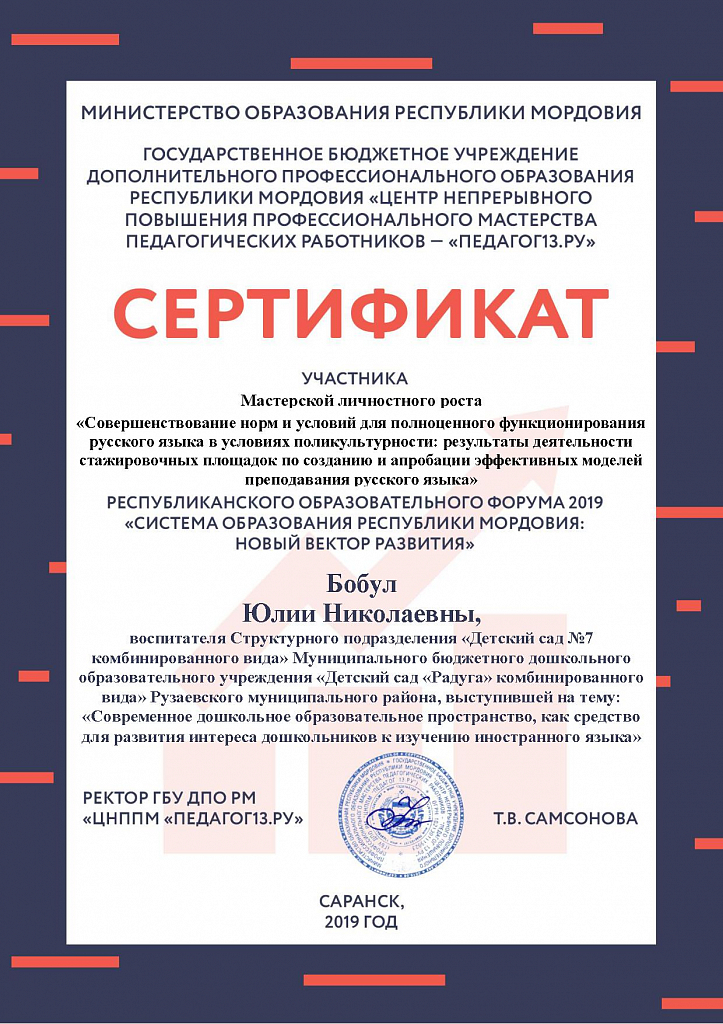 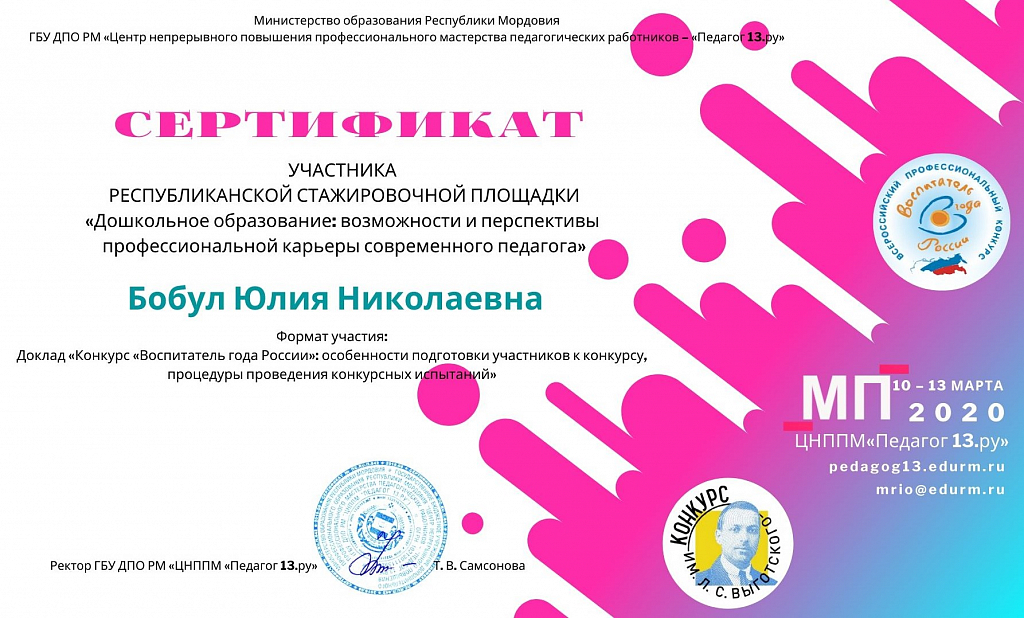 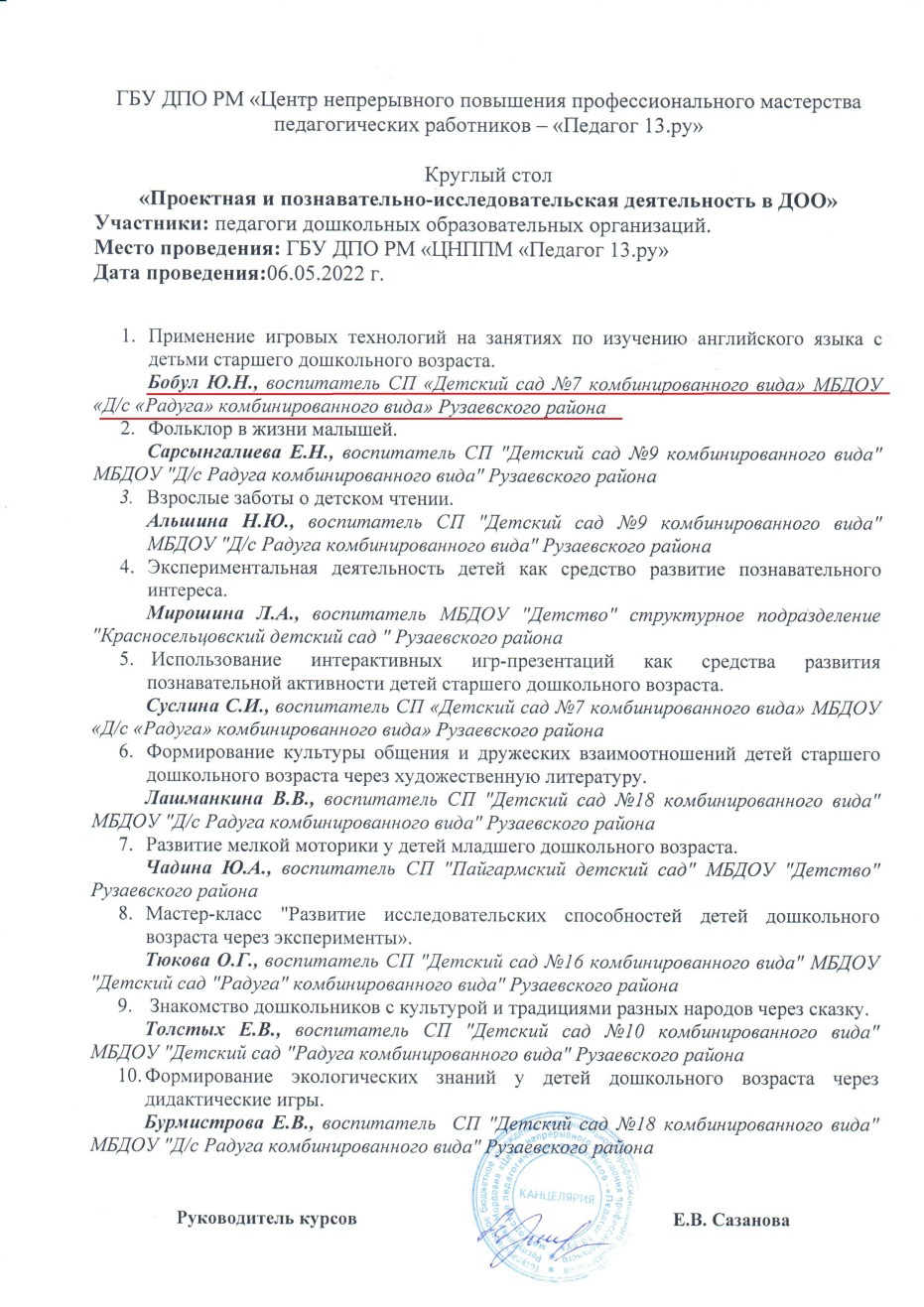 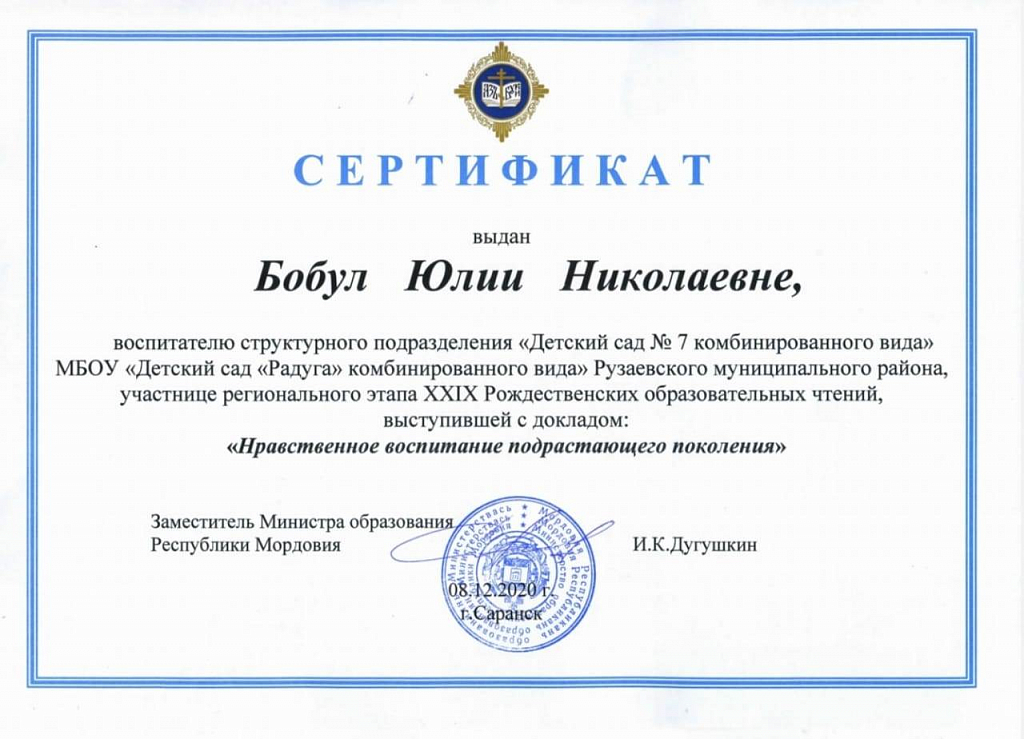 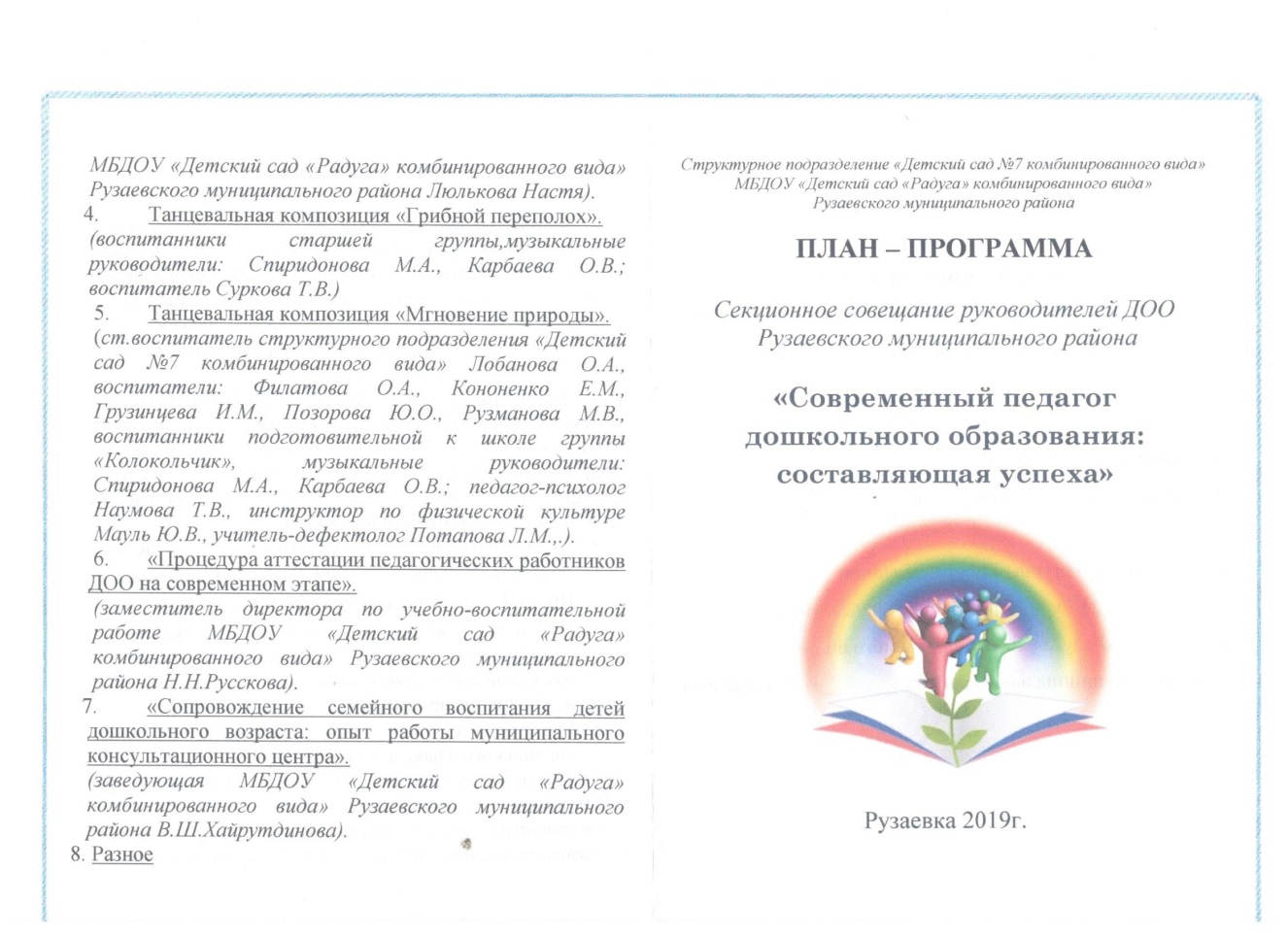 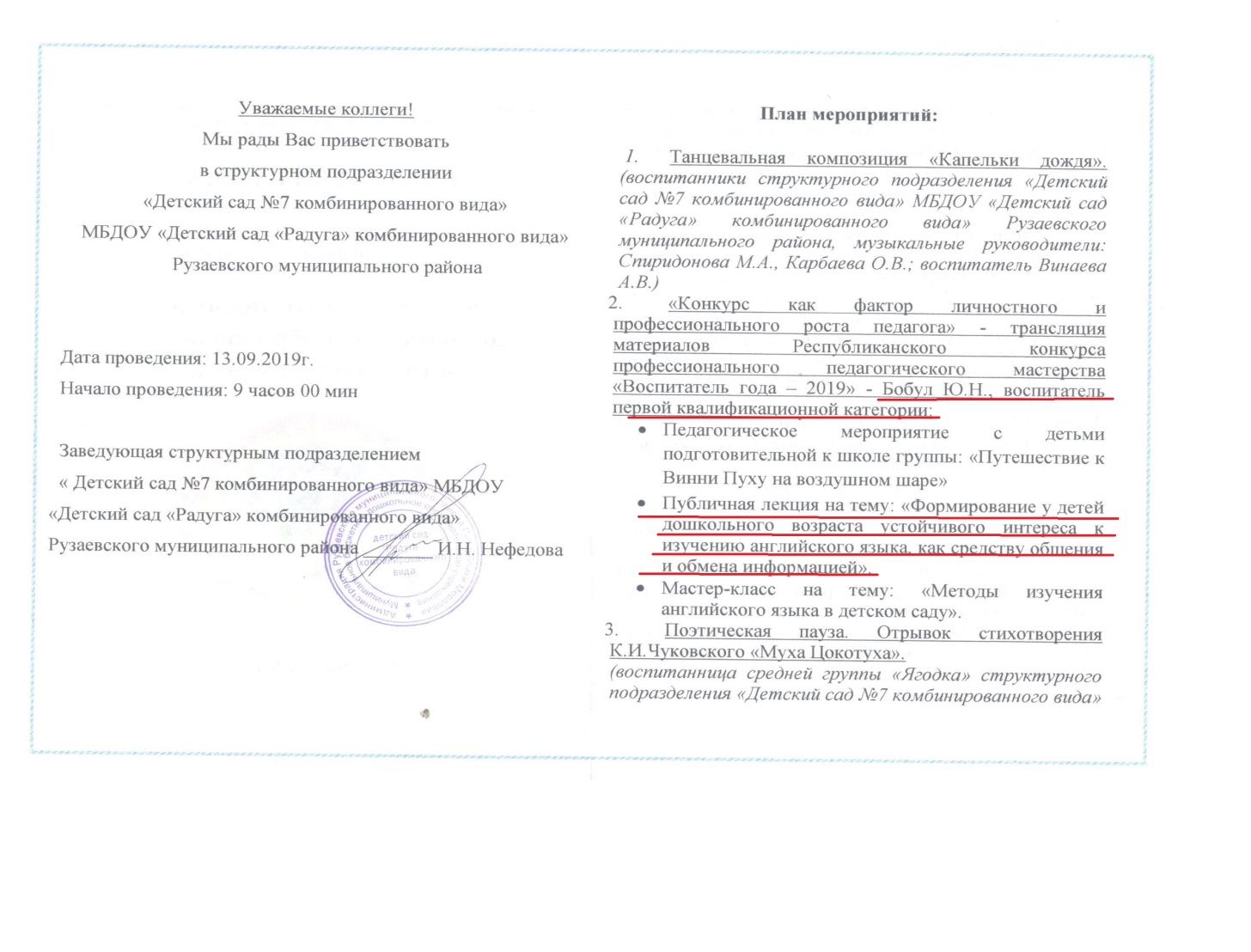 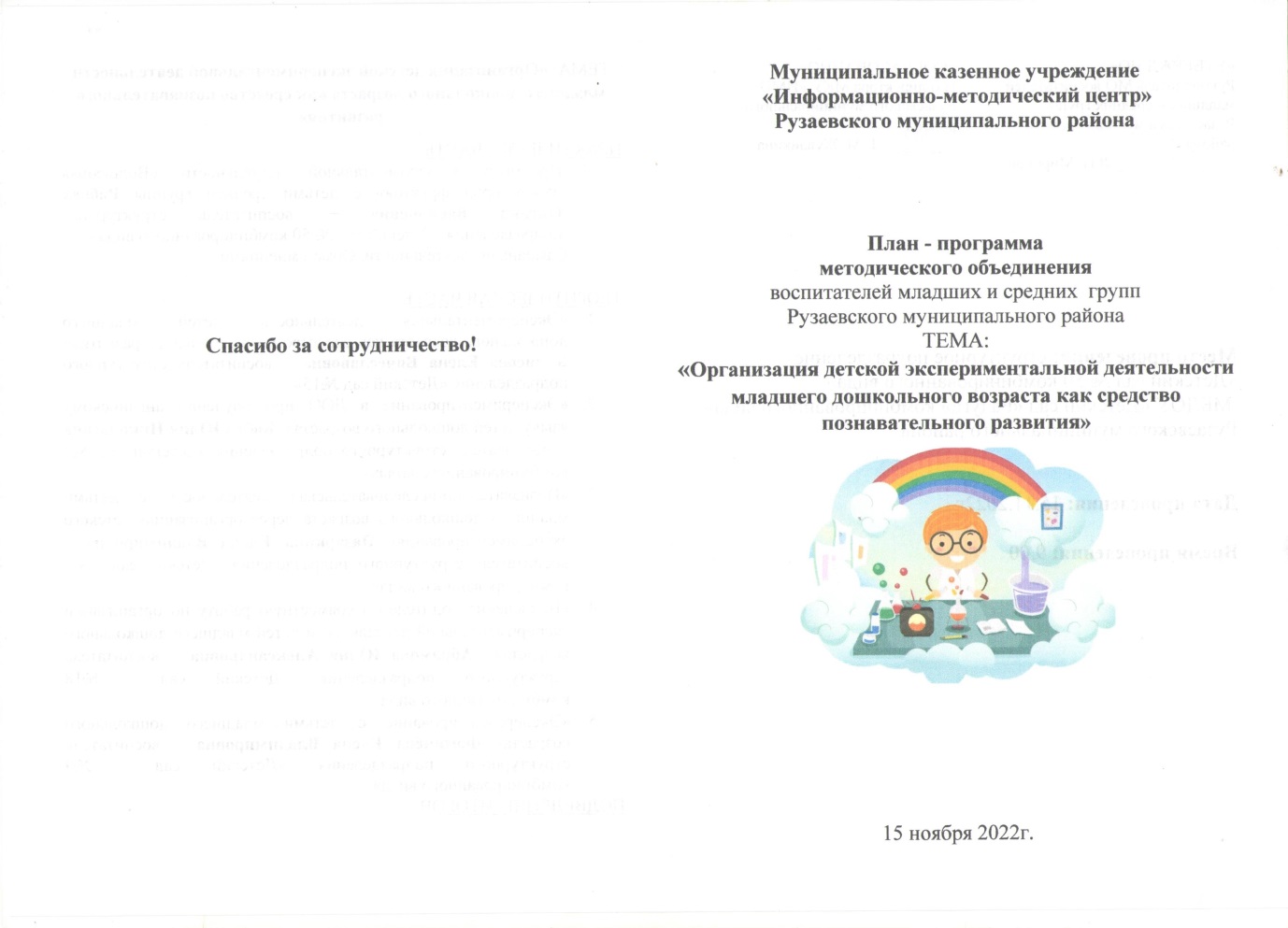 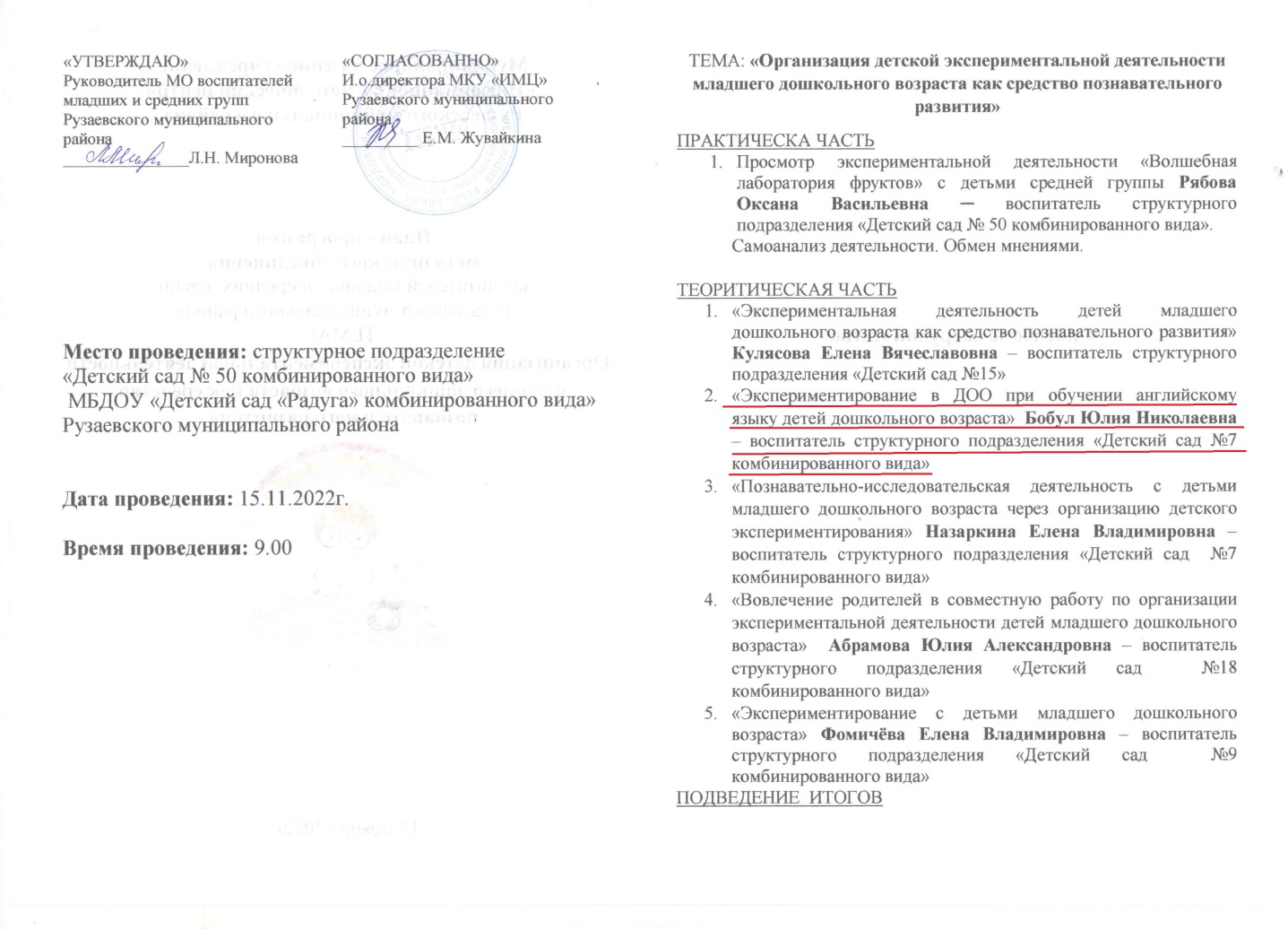 Уровень образовательной организации -2
Муниципальный уровень- 2
Республиканский уровень- 1
Российский уровень-0
Международный уровень-0
7. Проведение открытых занятий, мастер-классов, мероприятий
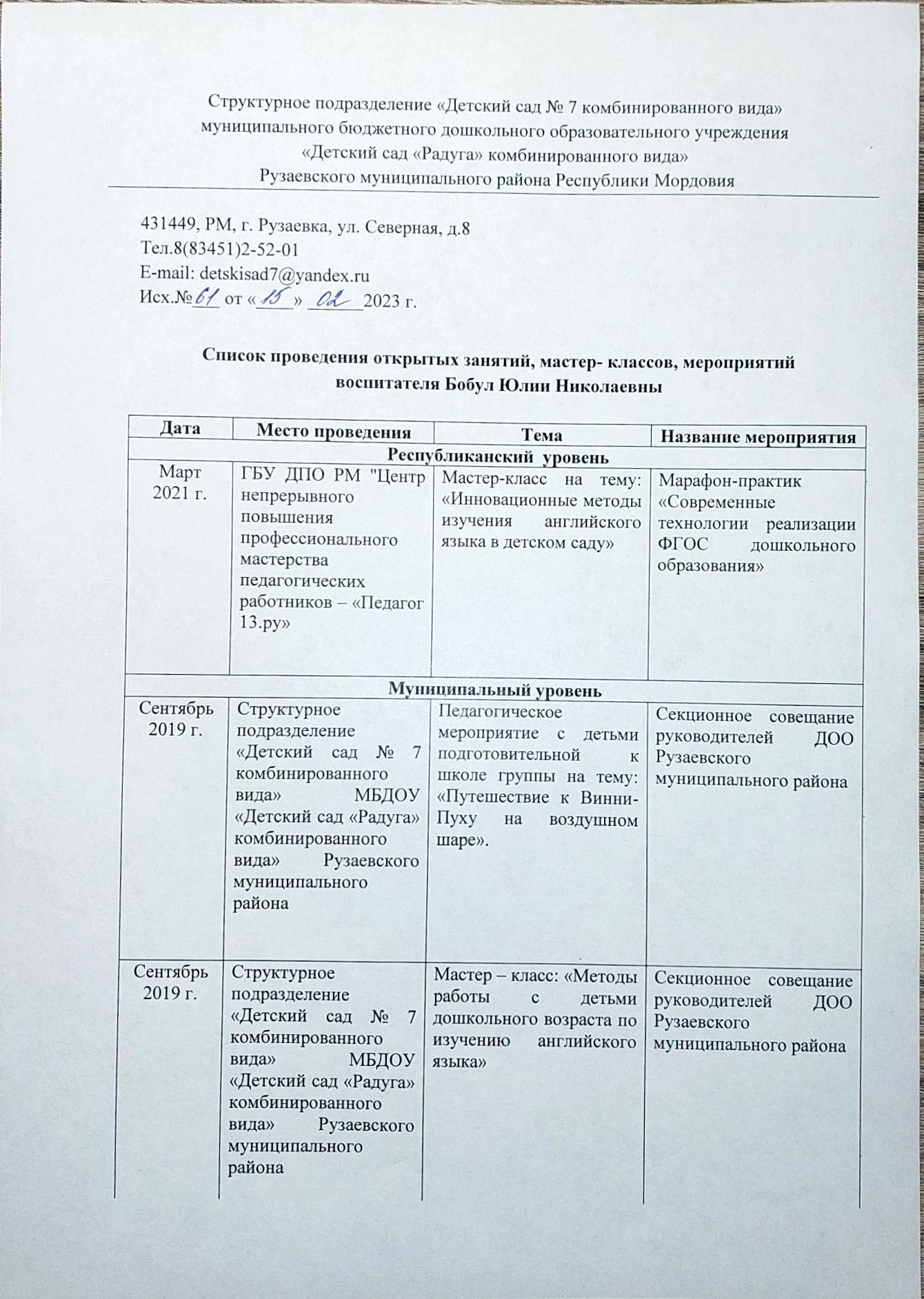 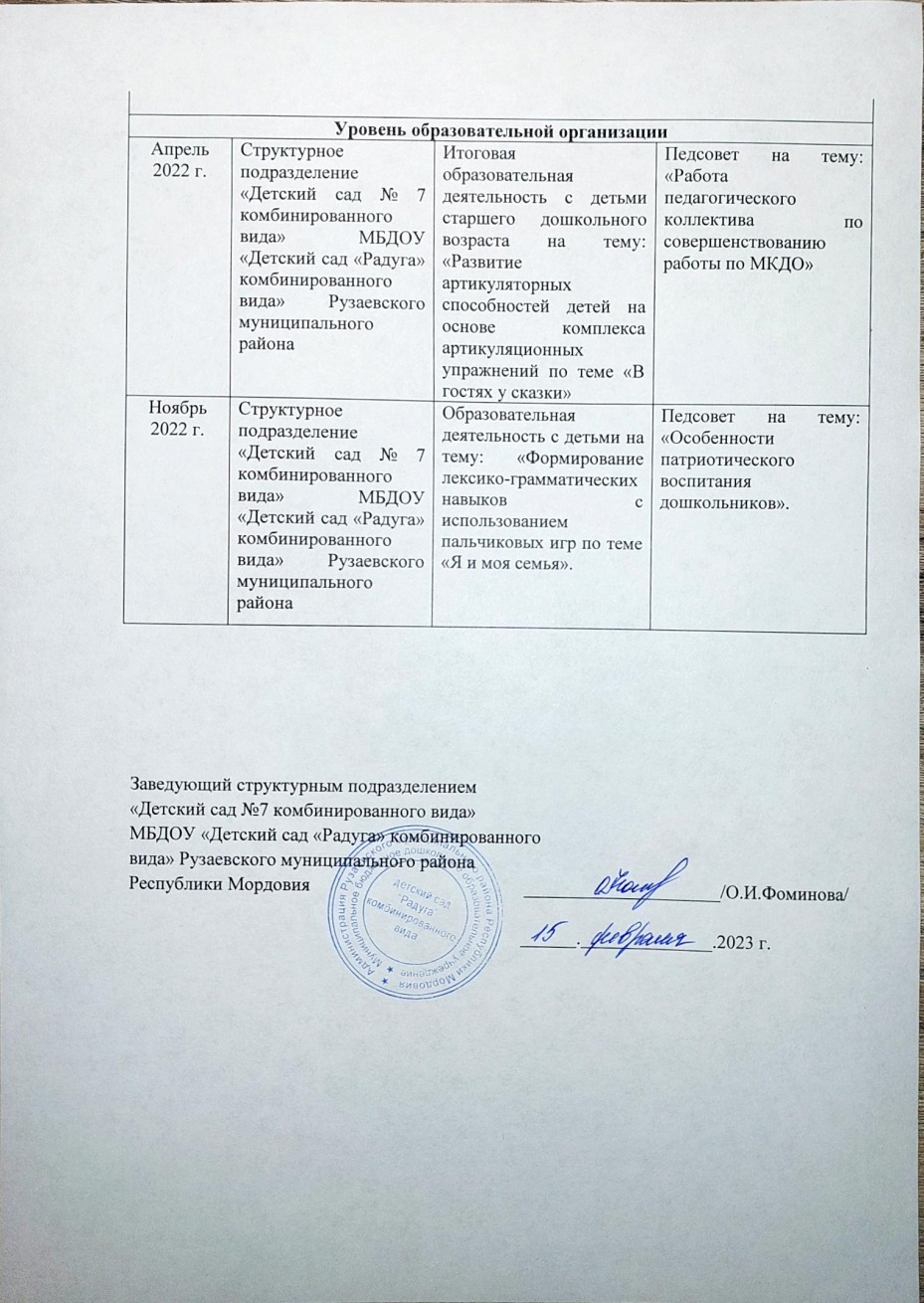 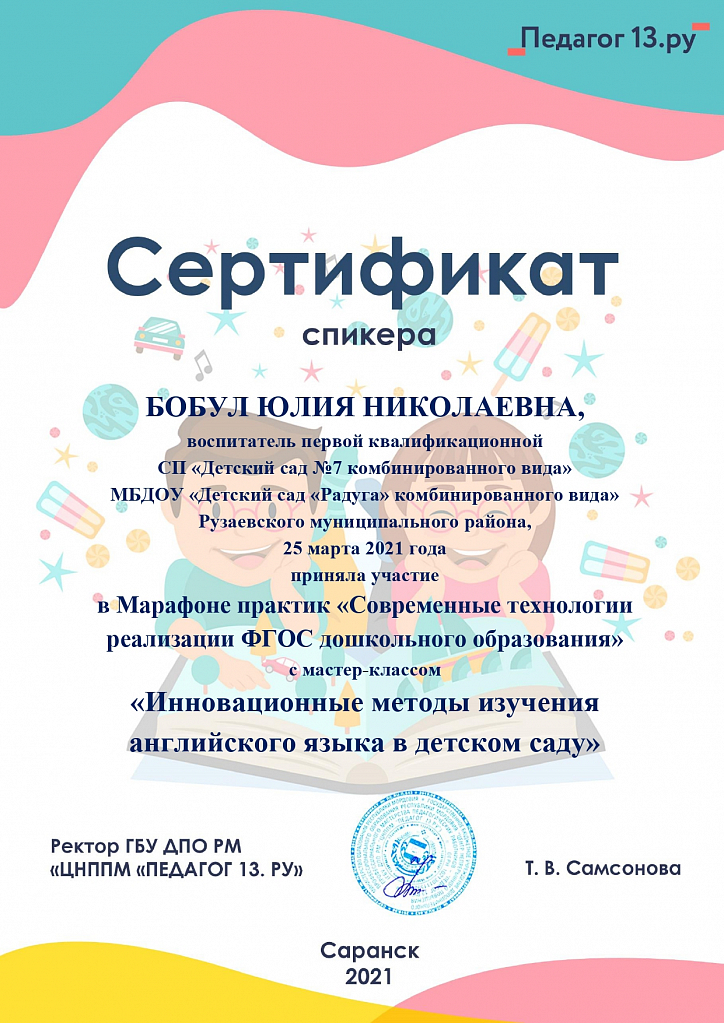 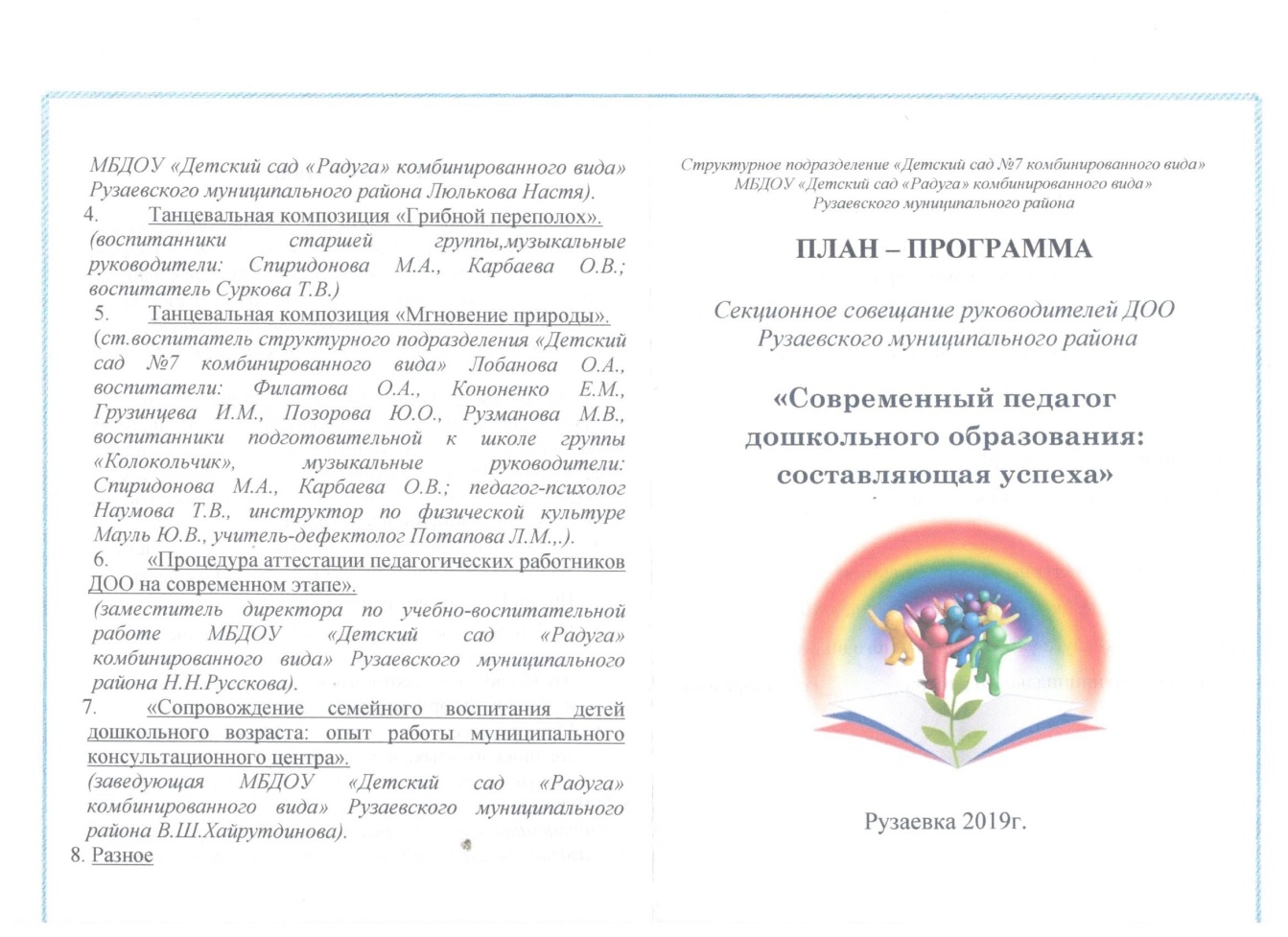 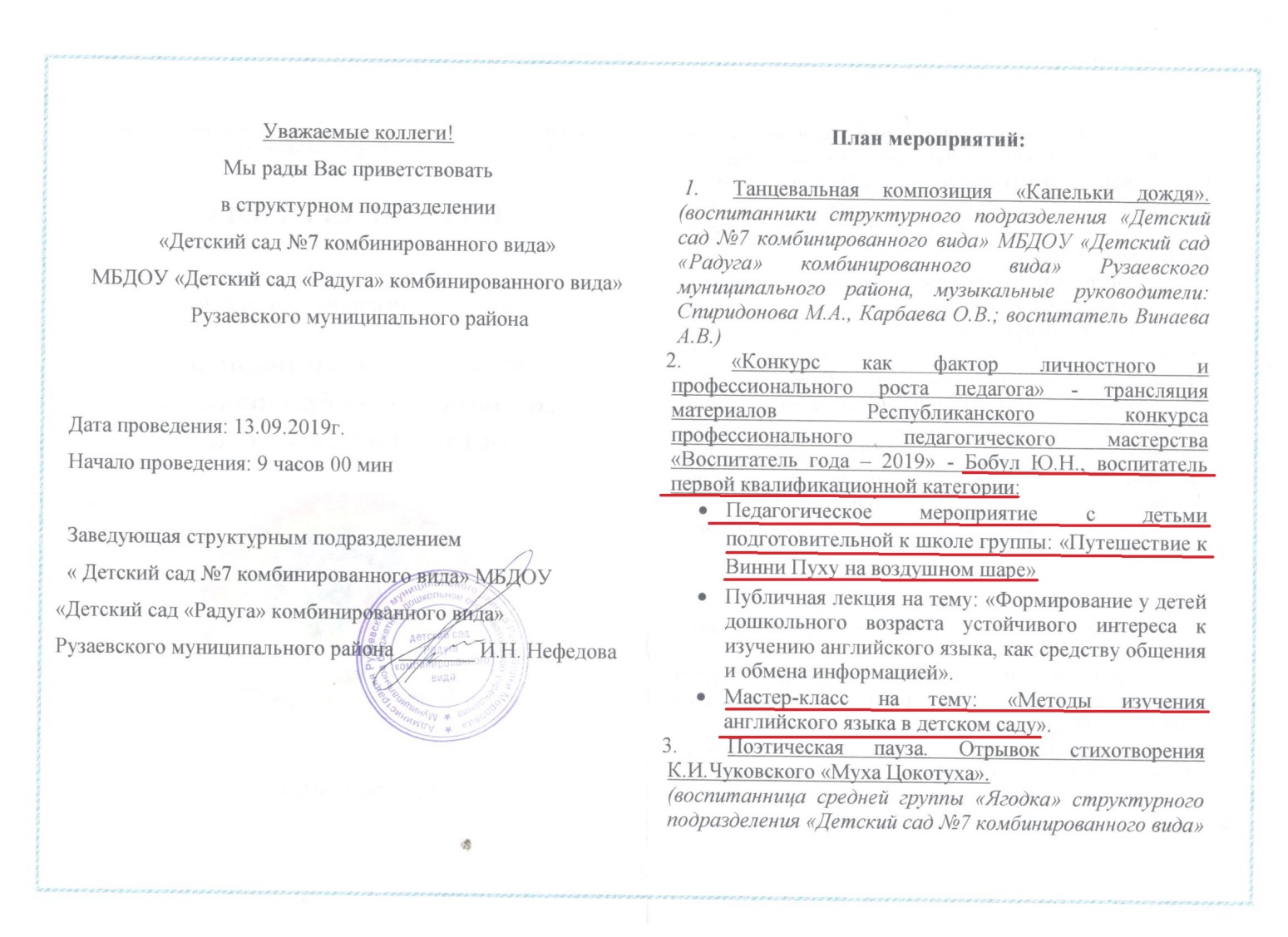 Интернет-1
Муниципальный уровень- 0
Республиканский уровень- 0
Российский уровень-0
Международный уровень-0
8. Экспертная деятельность
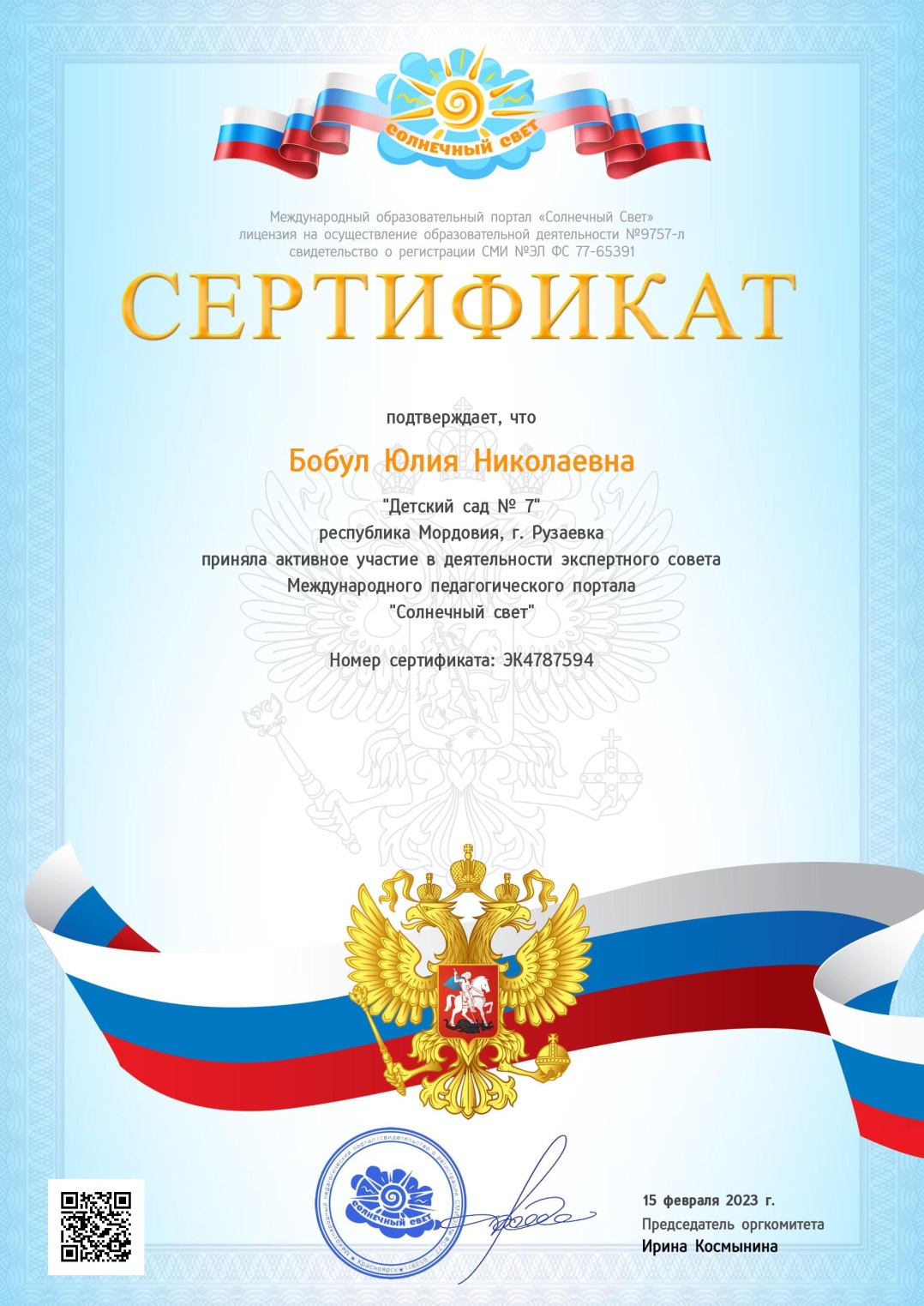 Участие на республиканском уровне- 0
Член педагогических Интернет сообществ  - 1
Руководитель методического объединения  -0
Председатель профсоюзного комитета ОО-0
Участие на муниципальном уровне- 4
Участие на российском уровне-1
Участие на международном уровне-0
9. Общественно-педагогическая активность педагога: участие в комиссиях, педагогических сообществах, в жюри конкурсов
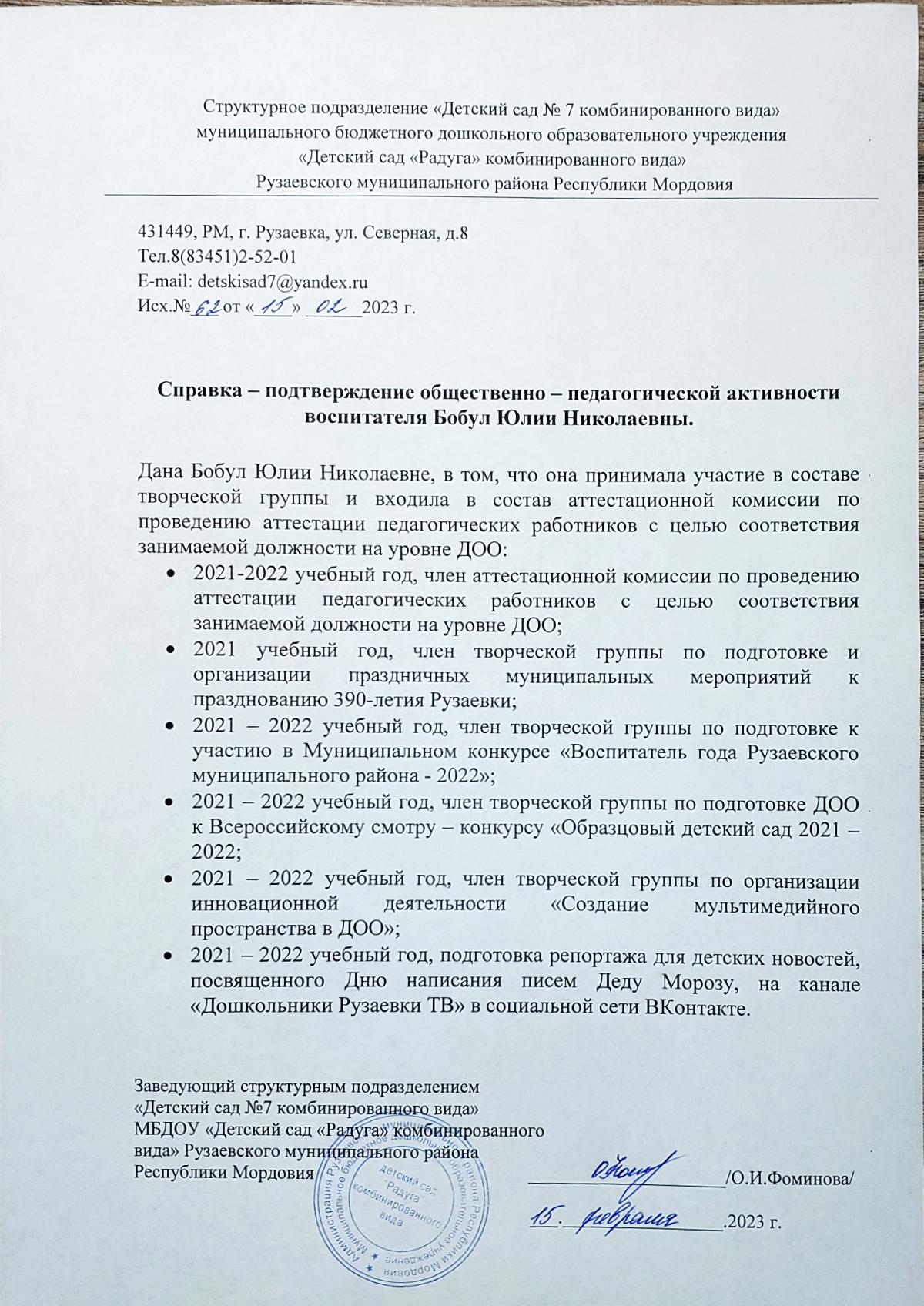 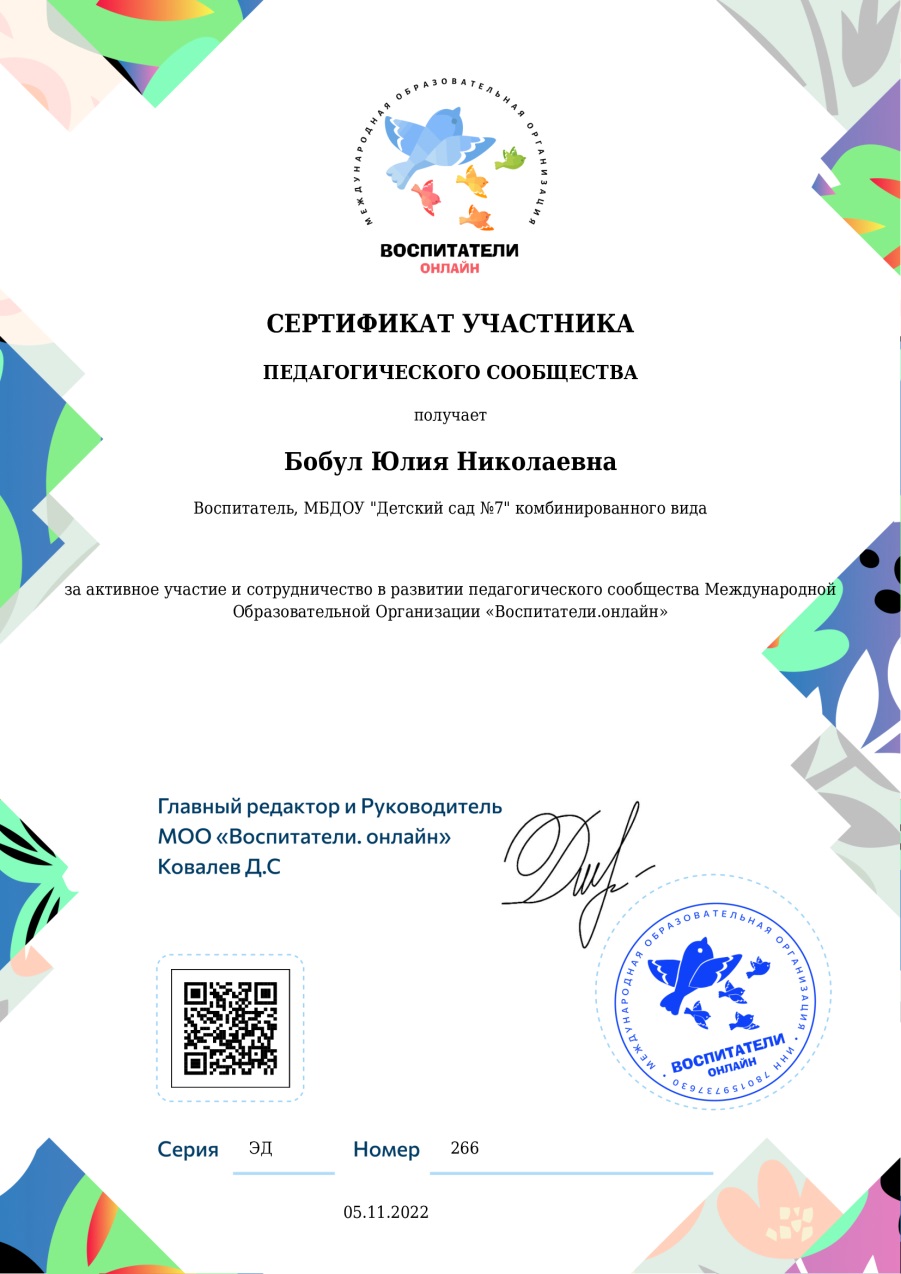 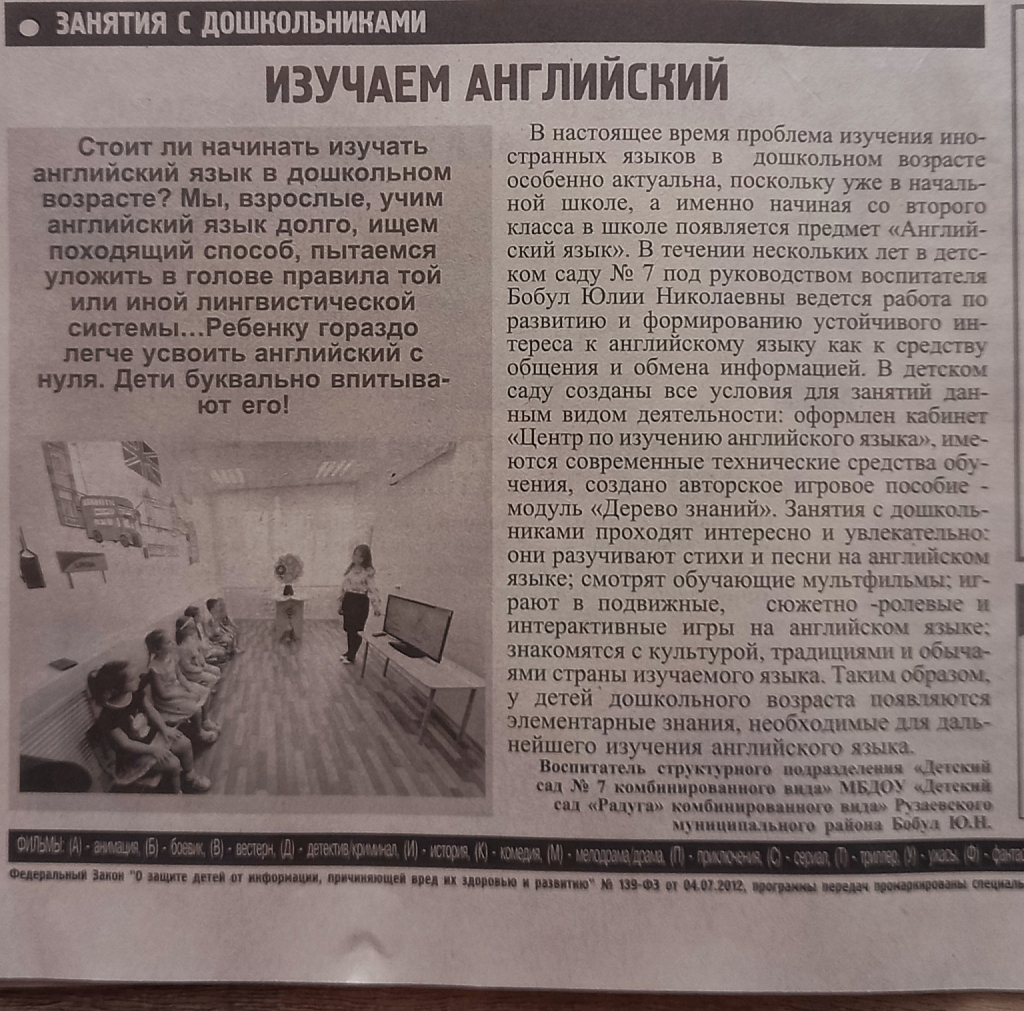 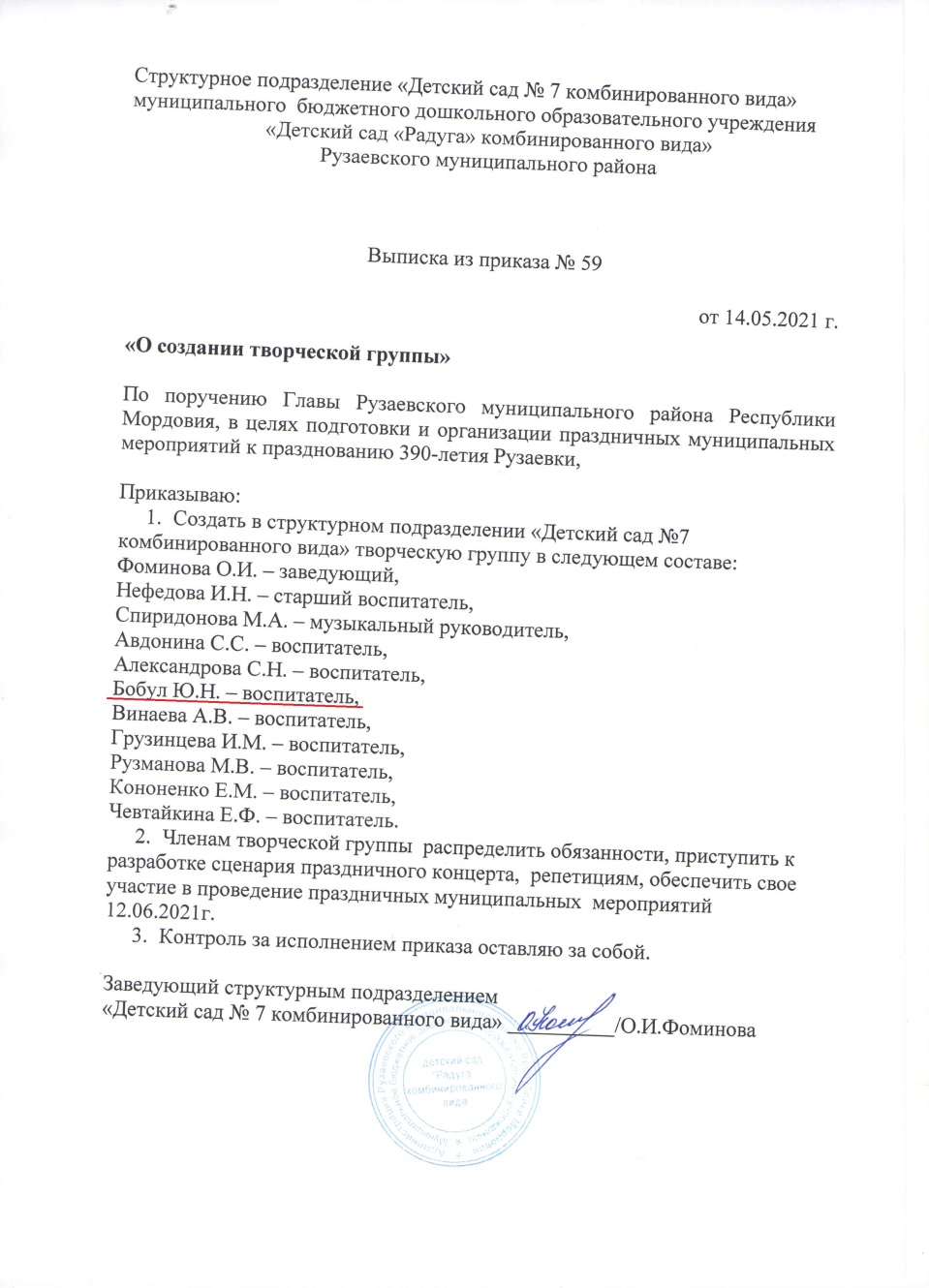 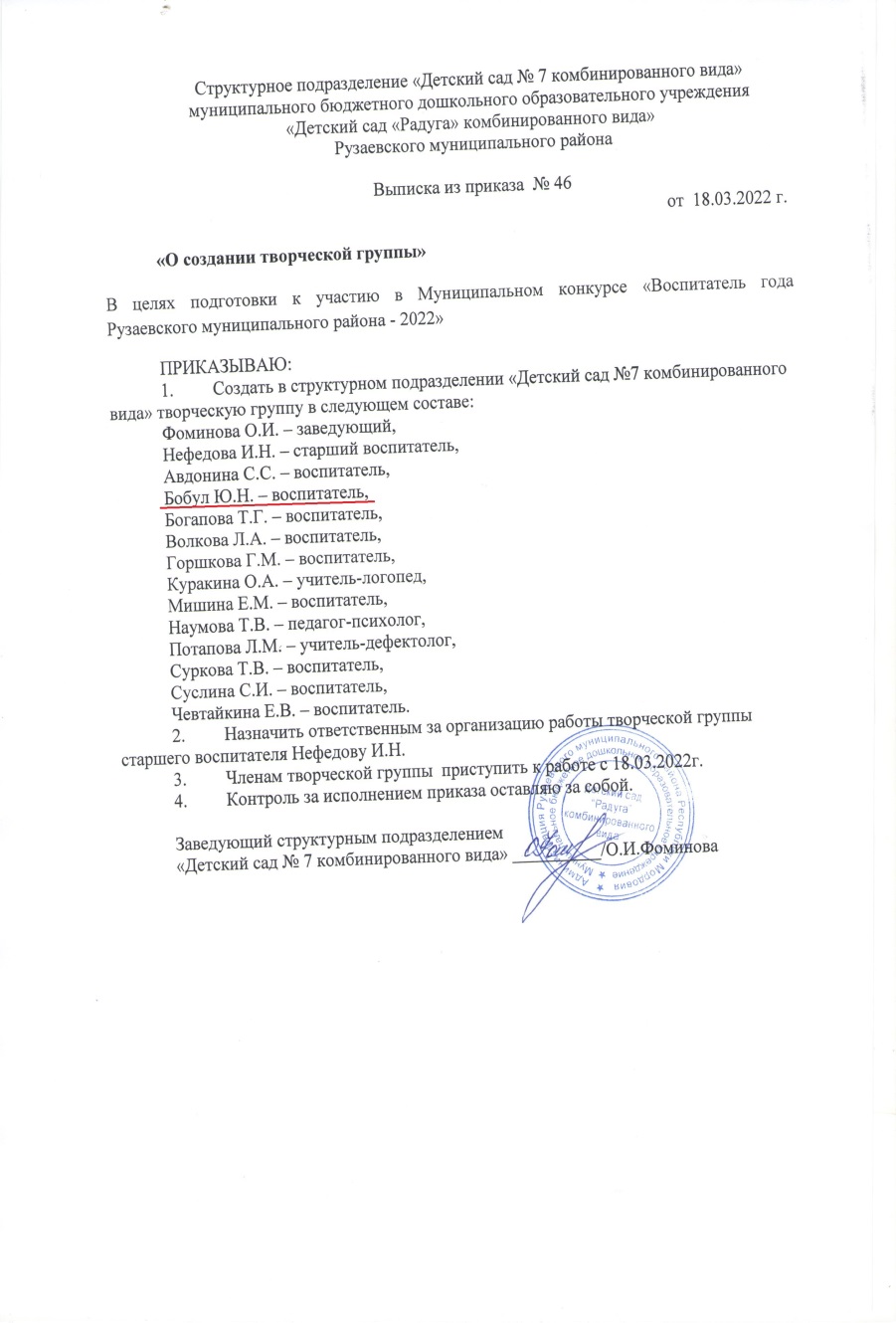 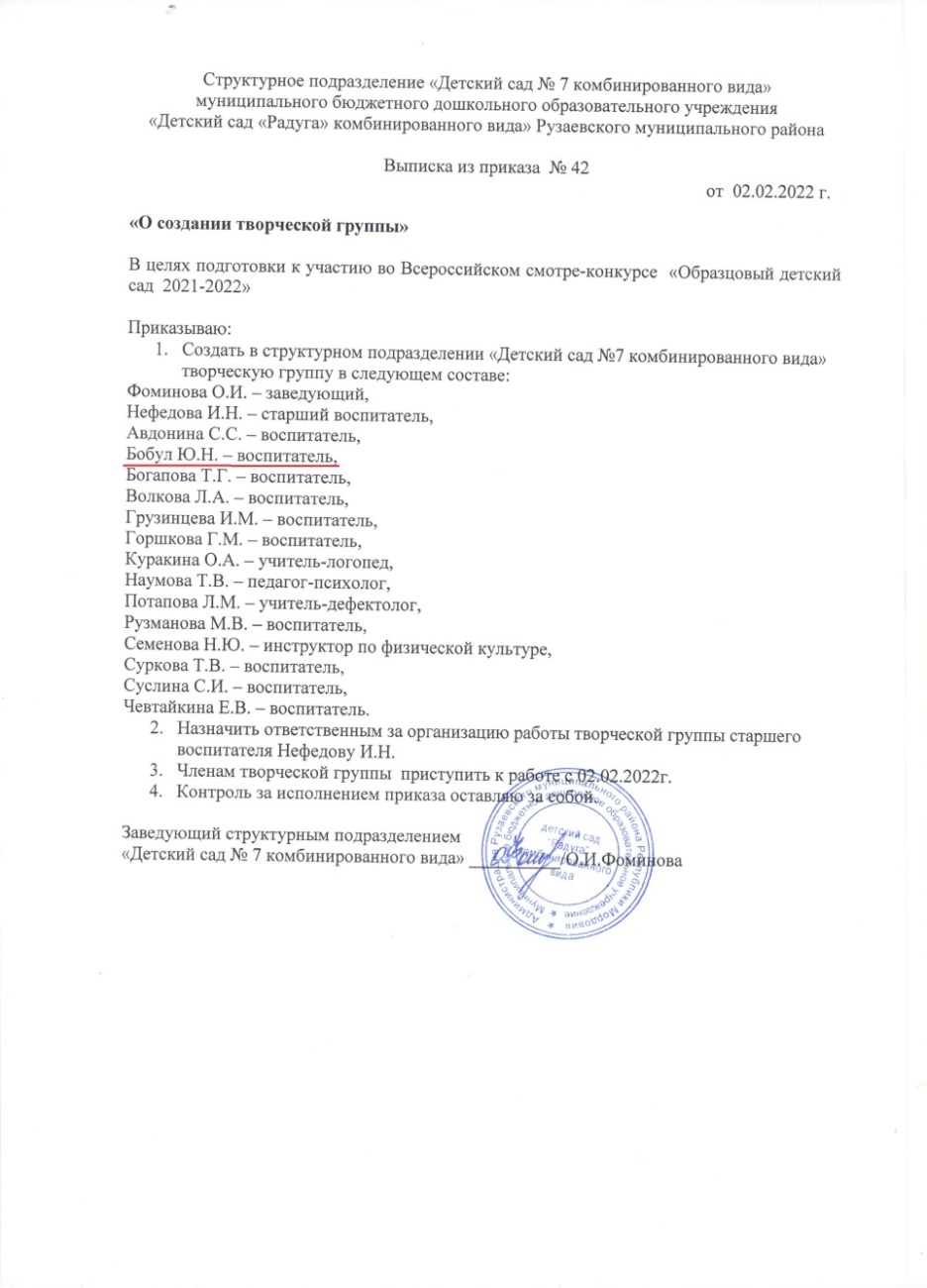 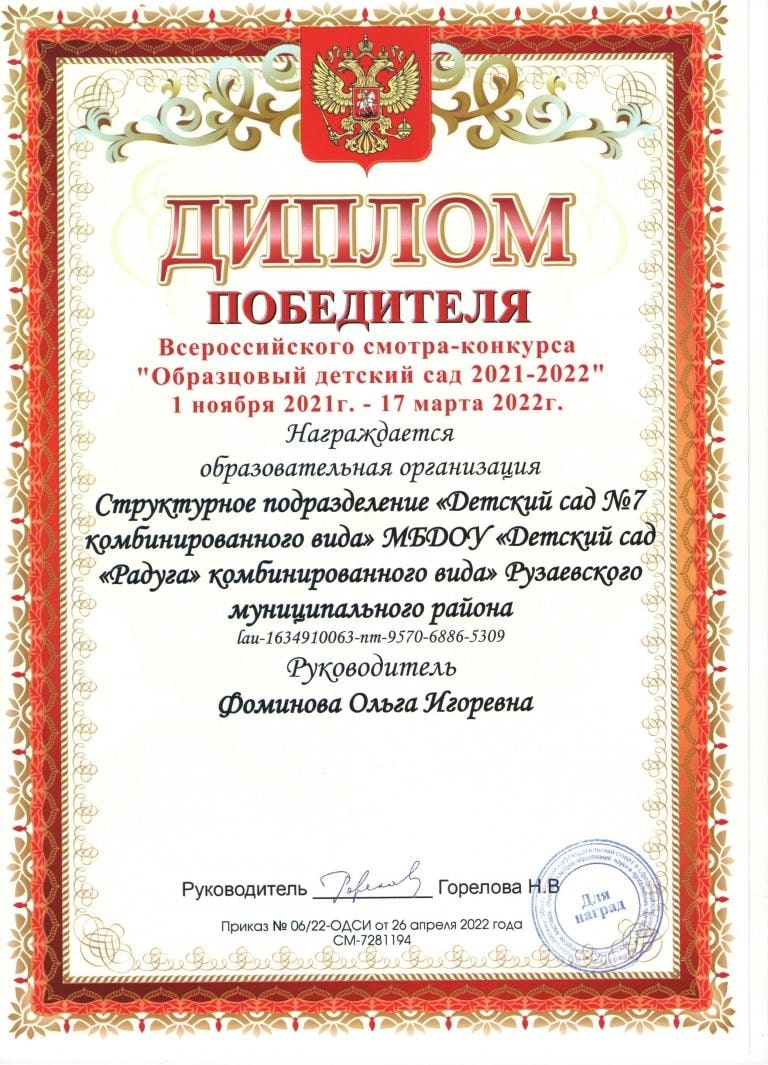 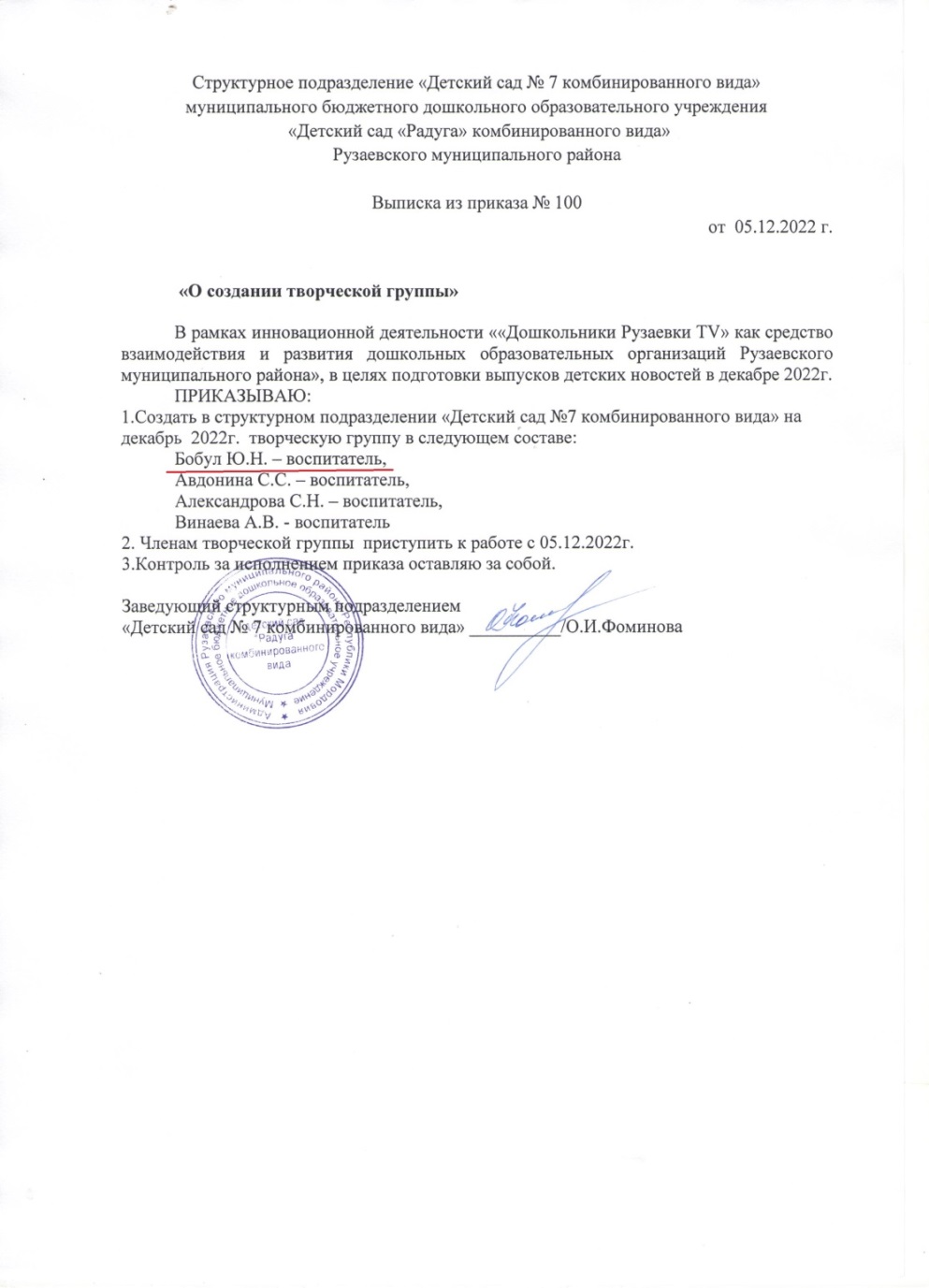 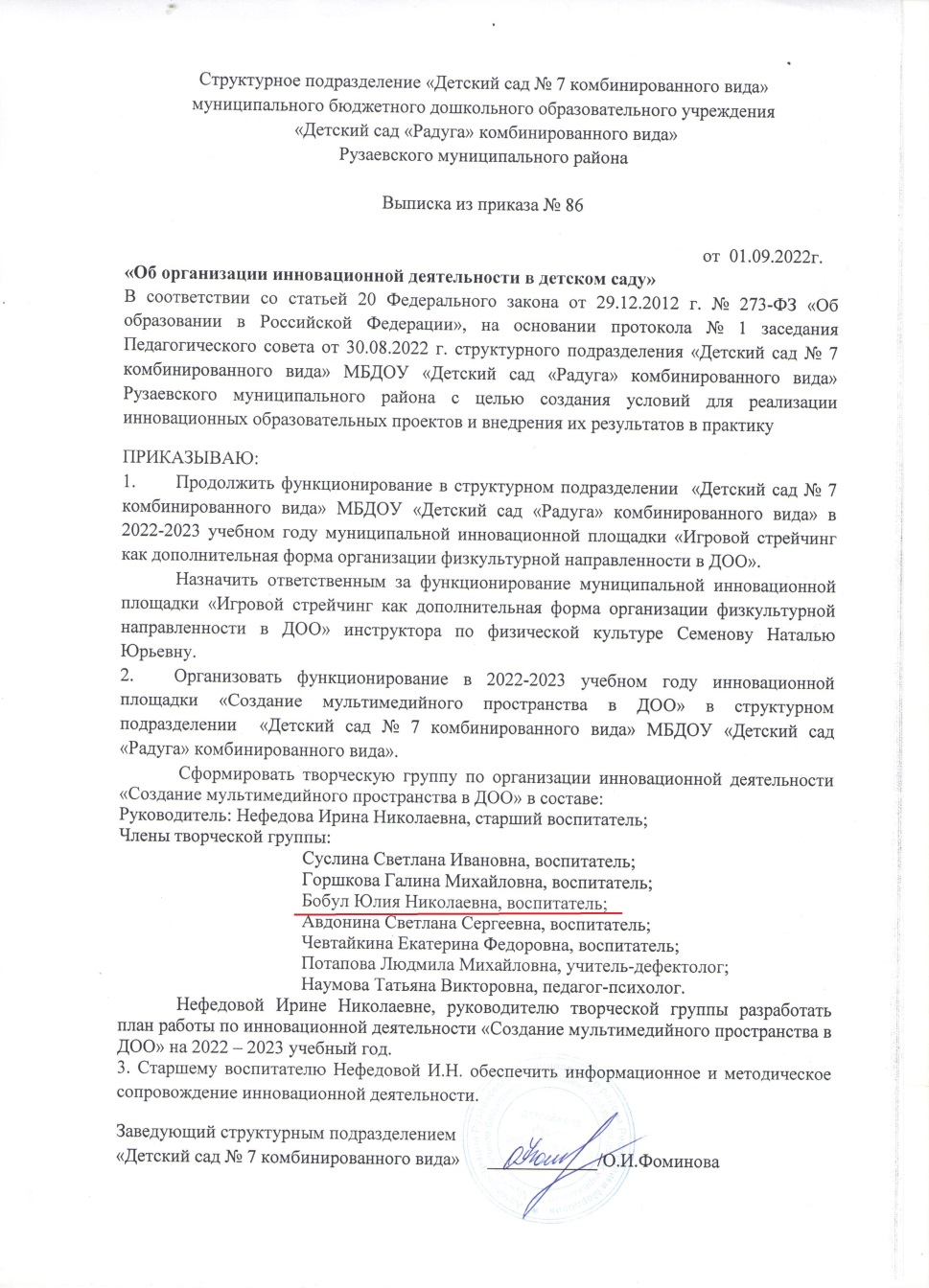 10. Позитивные результаты работы с воспитанниками
-наличие системы воспитательной работы;
-наличие качественной, эстетически оформленной документации;
-организация индивидуального подхода;
-снижение простудной заболеваемости воспитанников;
-отлаженная система взаимодействия с родителями;
-отсутствие жалоб и обращений родителей на неправомерные действия;
-реализация здоровьесберегающих технологий в воспитательном процессе;
-духовно-нравственное воспитание и народные традиции.
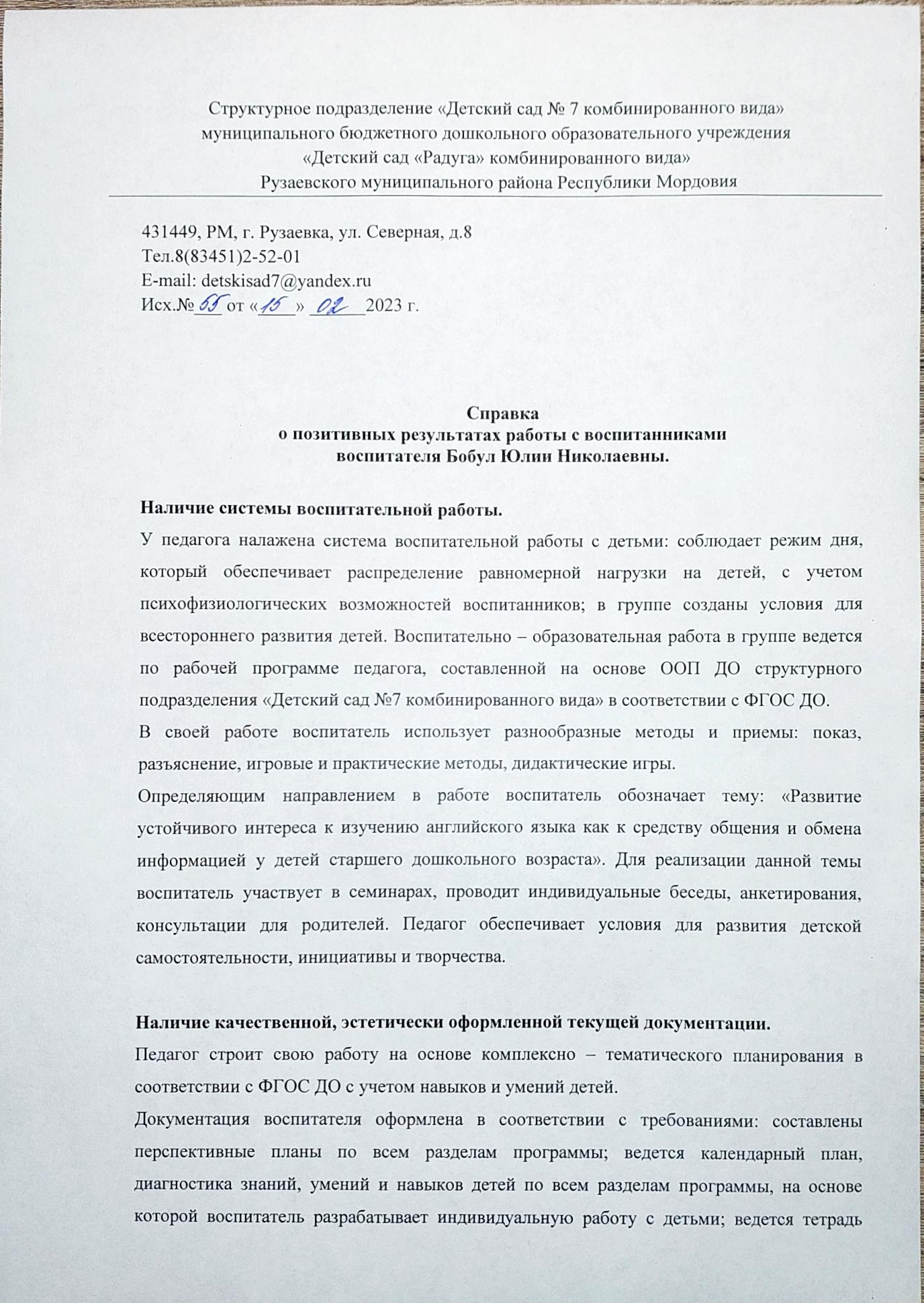 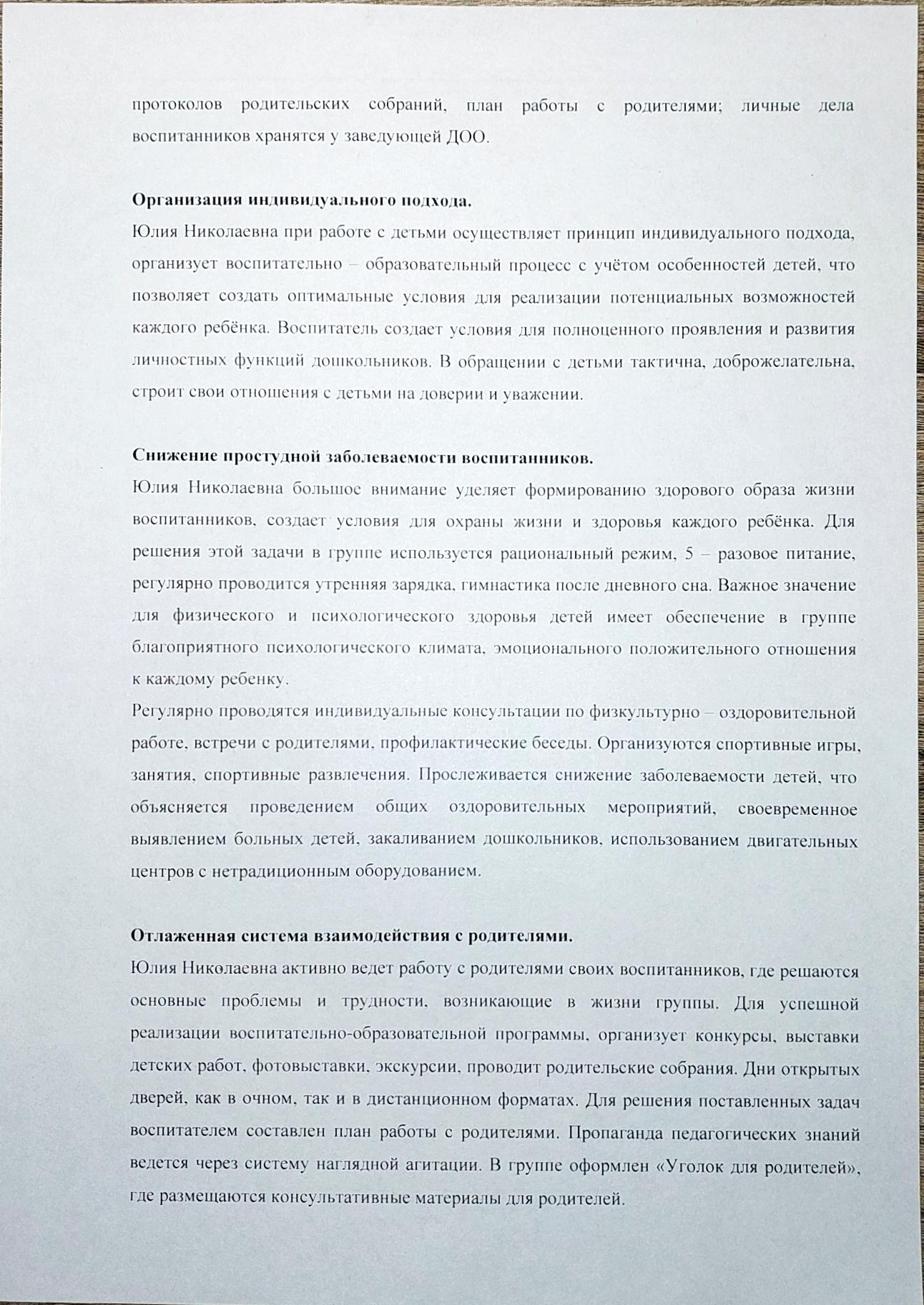 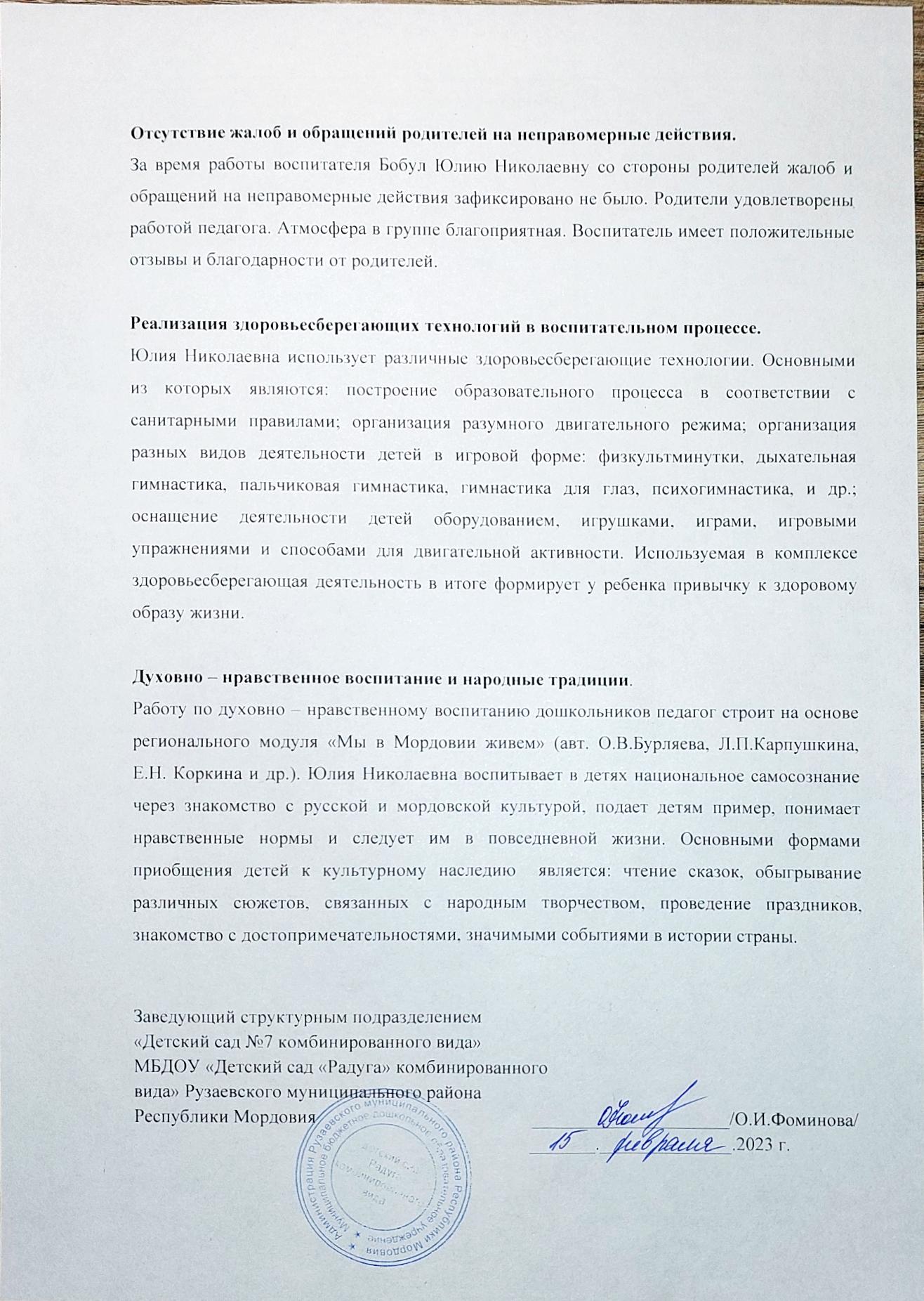 11. Качество взаимодействия с родителями
- систематическое проведение родительских собраний;
-проведение круглых столов, консультаций в нетрадиционной форме (педагогическое просвещение родителей);
-проведение экскурсий, образовательных путешествий с детьми;
проведение совместных конкурсов, выставок;
- организация родителей на субботниках, благоустройстве участков, создание развивающей среды группы
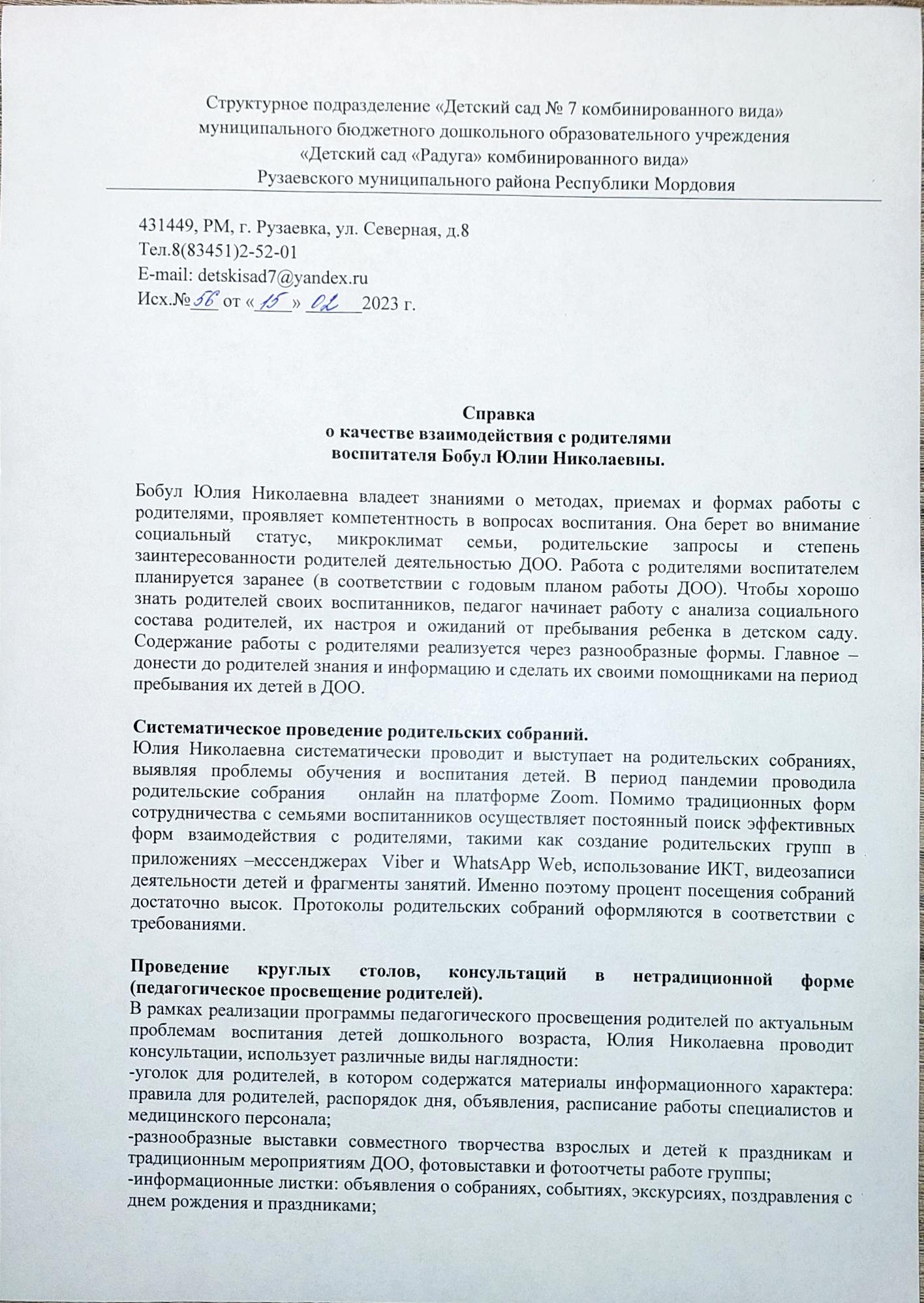 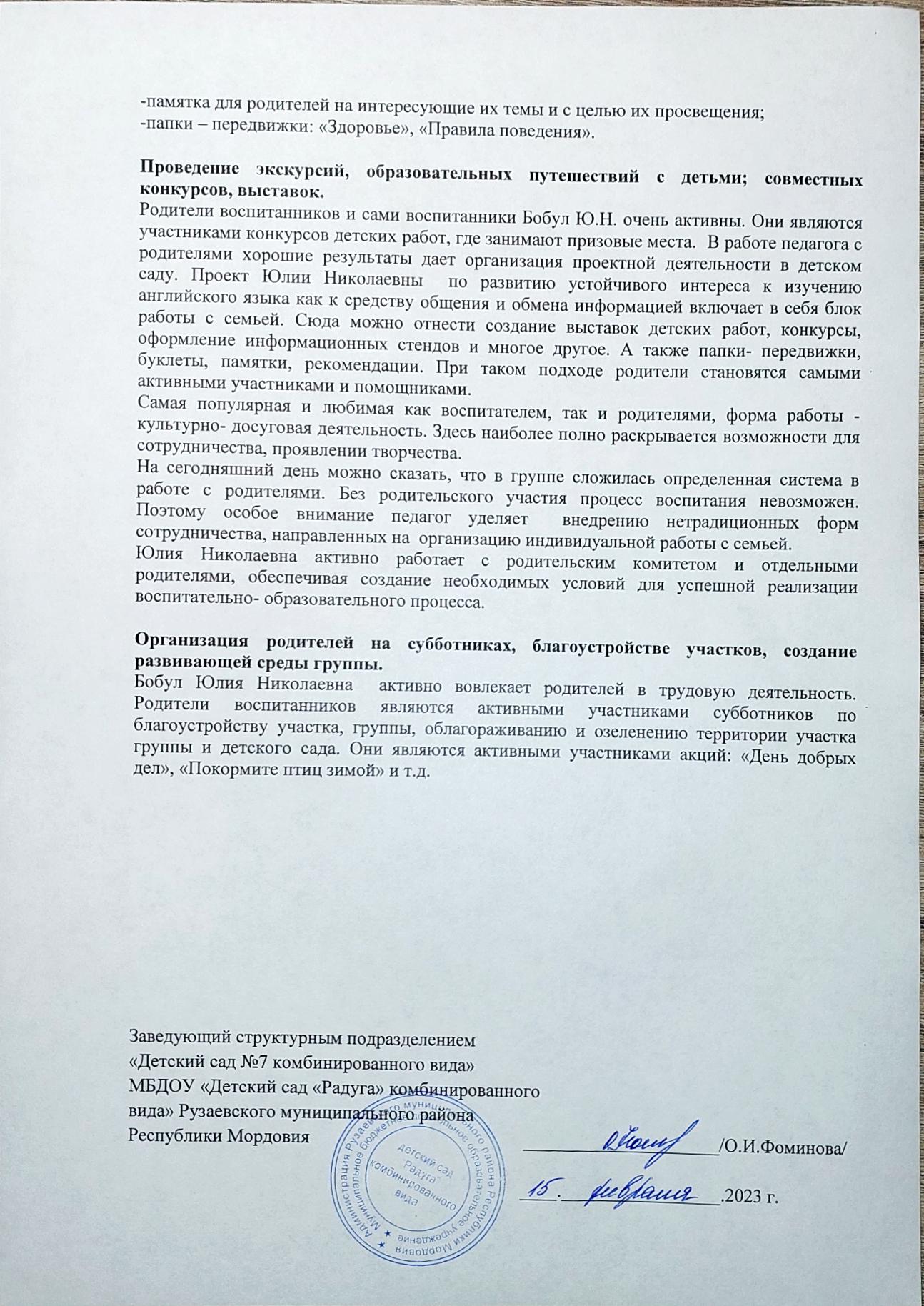 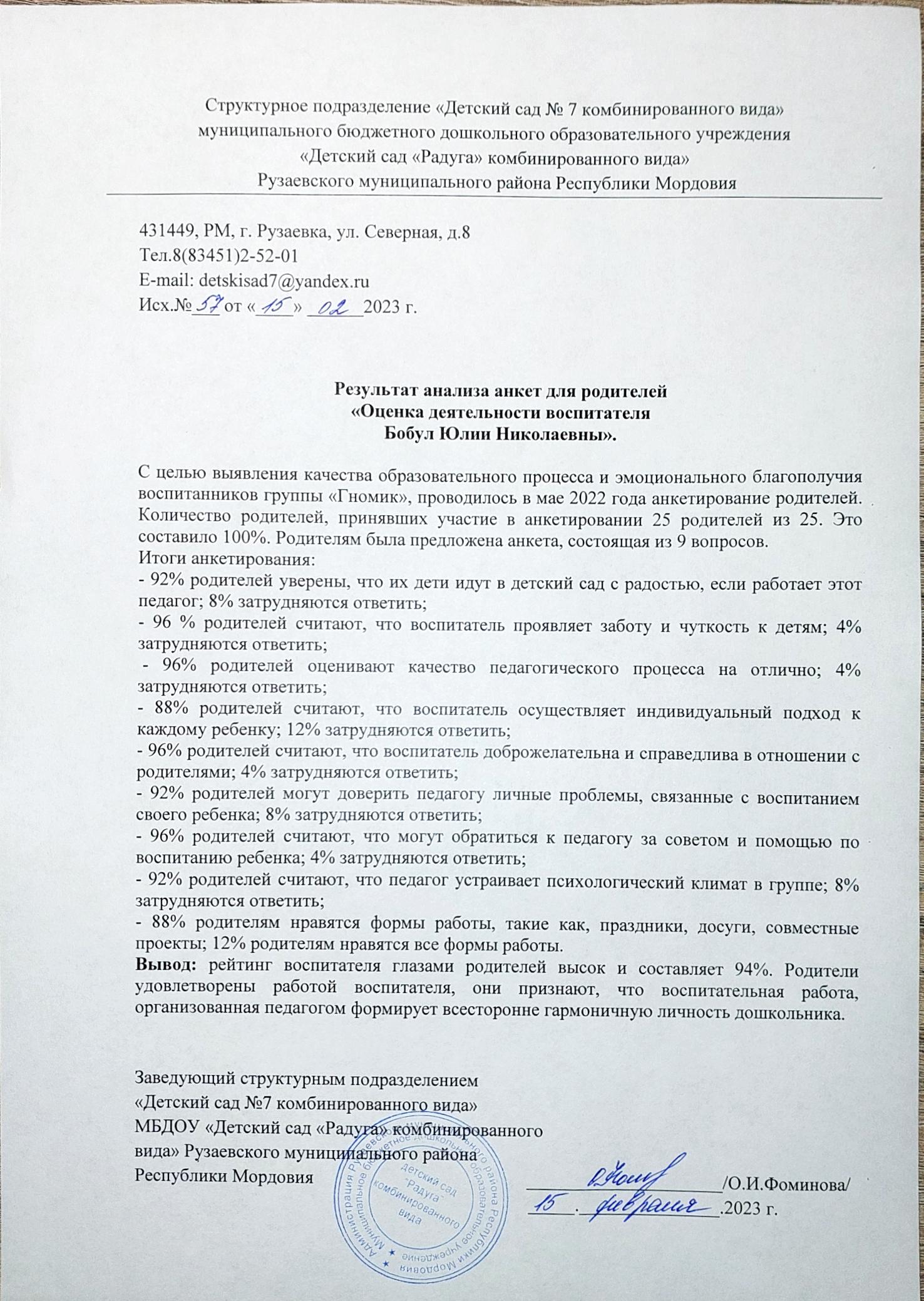 12. Работа с детьми из социально-неблагополучных семей
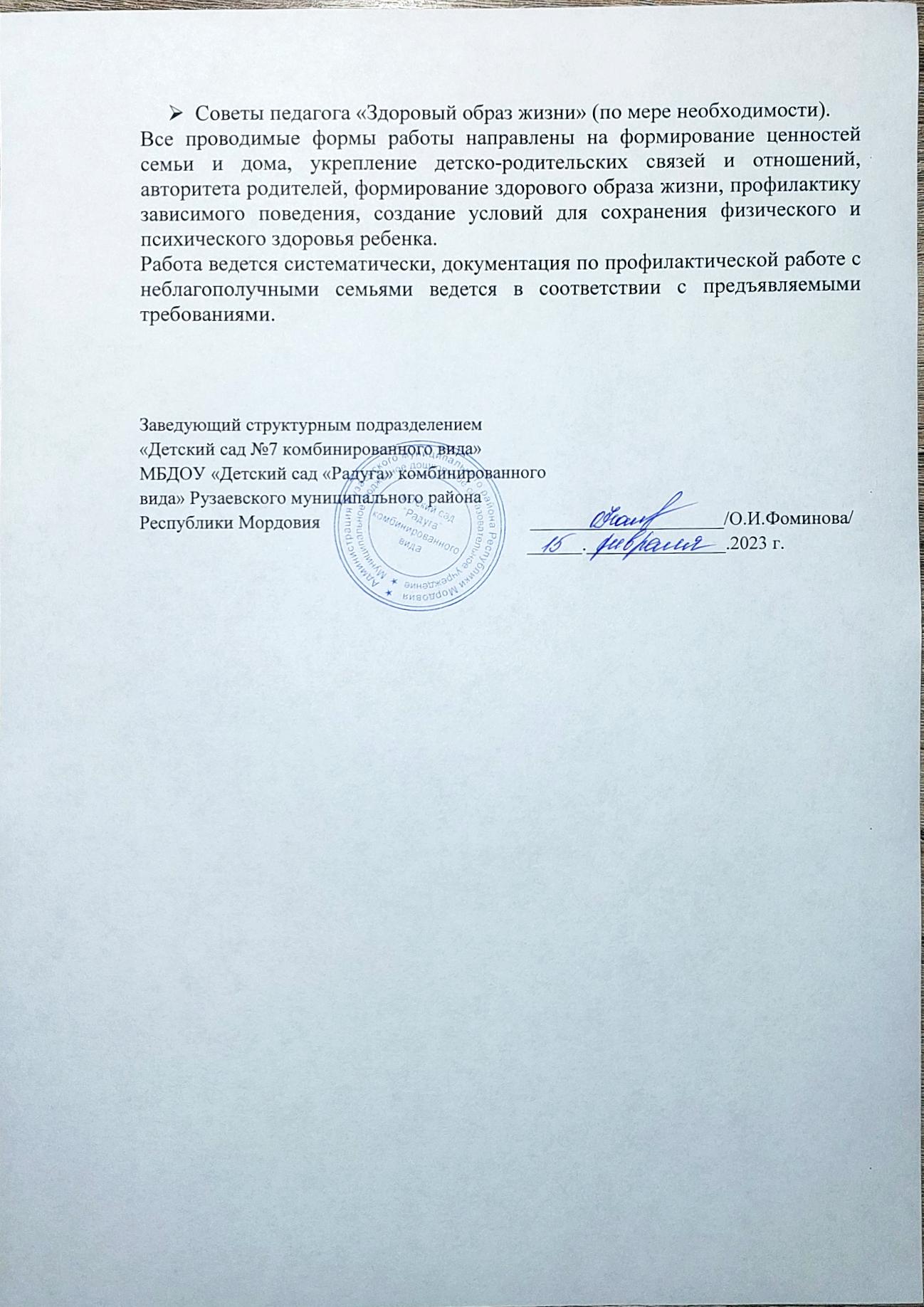 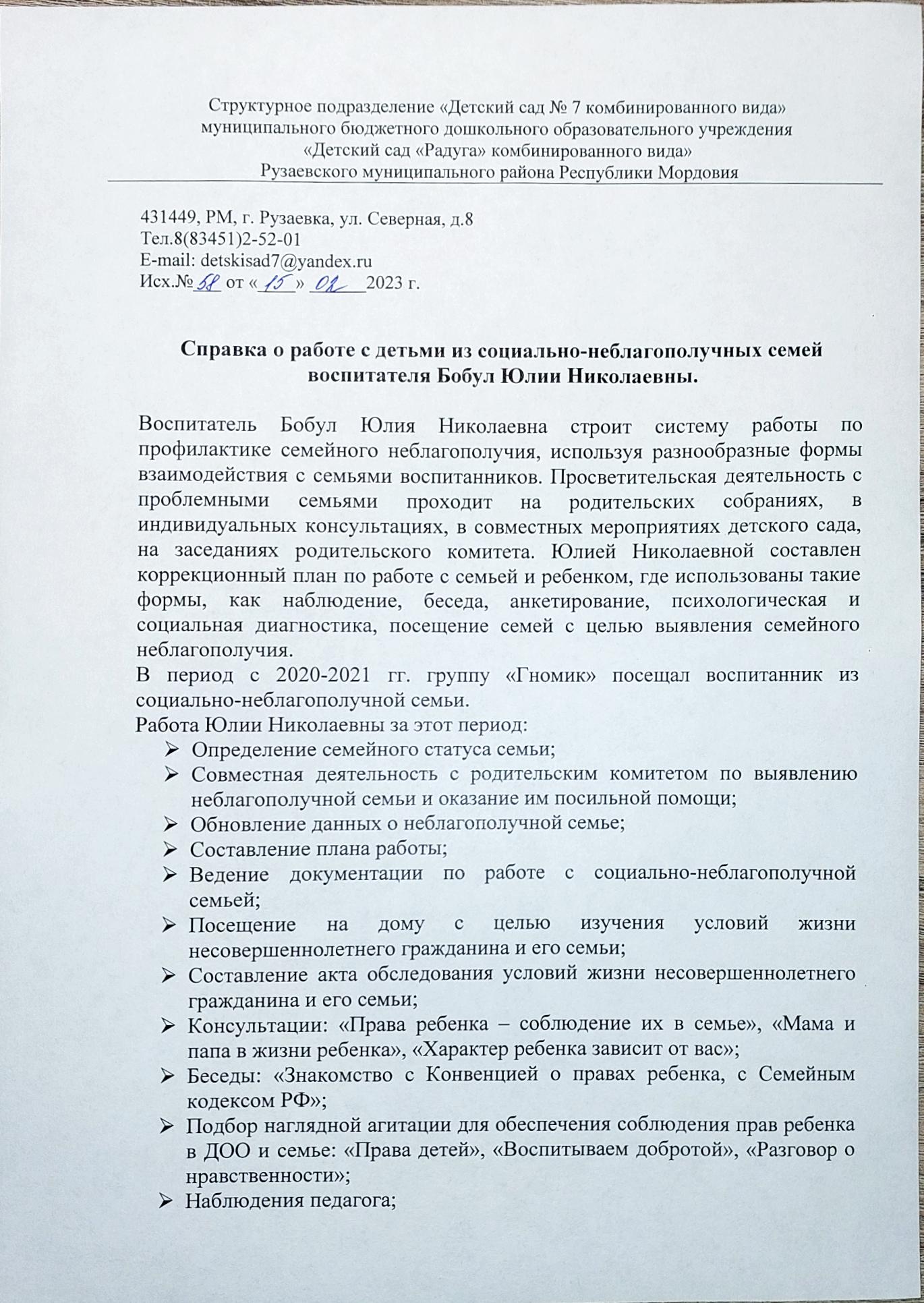 13. Участие педагога в профессиональных конкурсах
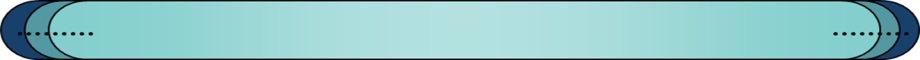 Победы и призовые места в конкурсах на порталах  сети «Интернет» различных  уровней-1
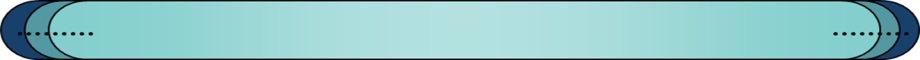 Участие в очных муниципальных конкурсах - 1
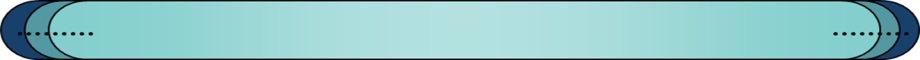 Участие в очных конкурсах республиканского уровня - 1
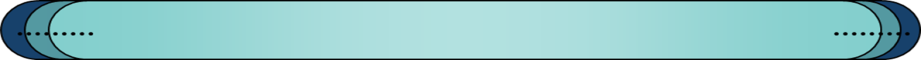 Победы и призовые места в очных муниципальных конкурсах- 1
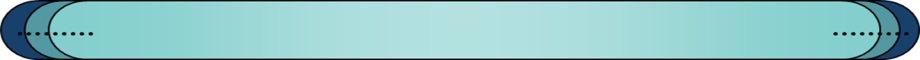 Победы и призовые места в очных конкурсах республиканского уровня-2
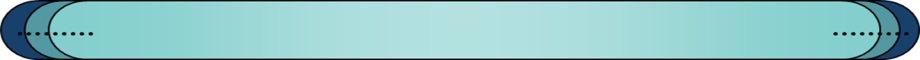 Призовые места и победы в очных конкурсах российского уровня-0
Призовые места и победы в очных конкурсах международного  
      уровня-0
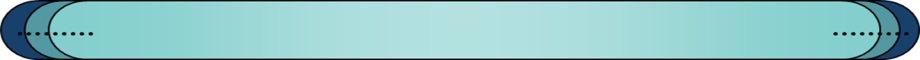 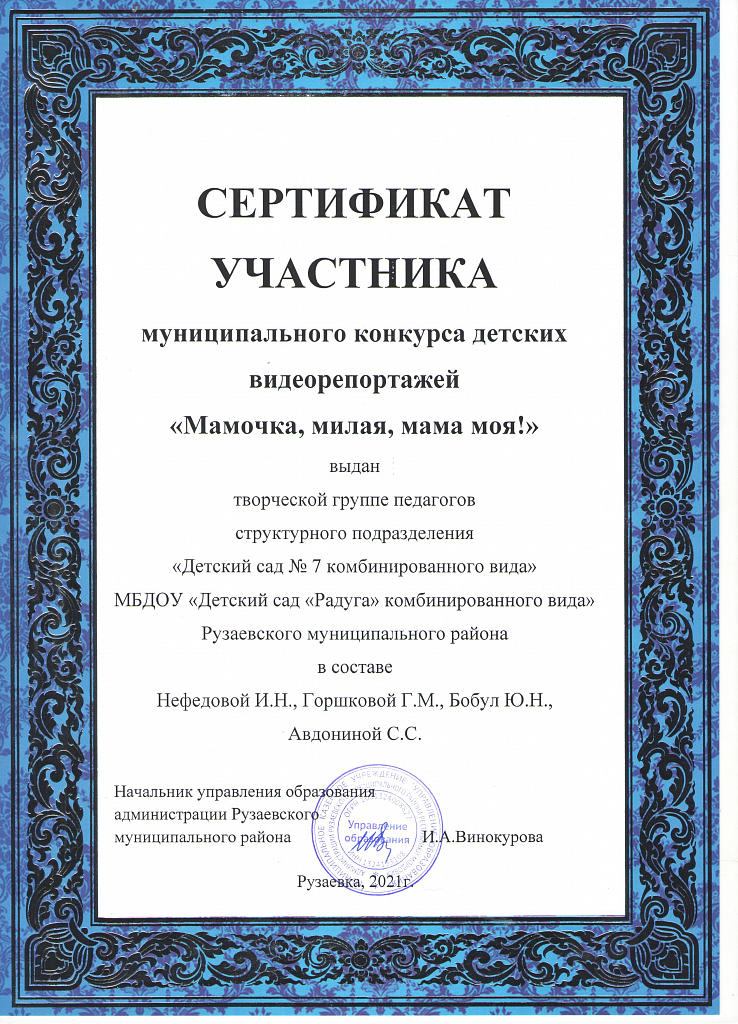 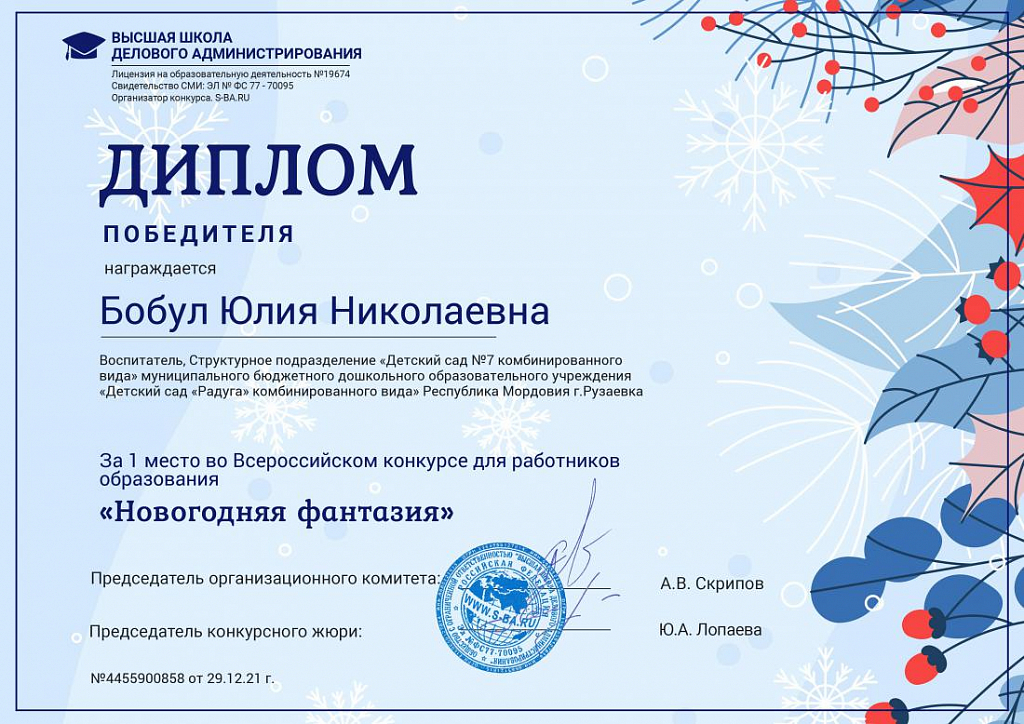 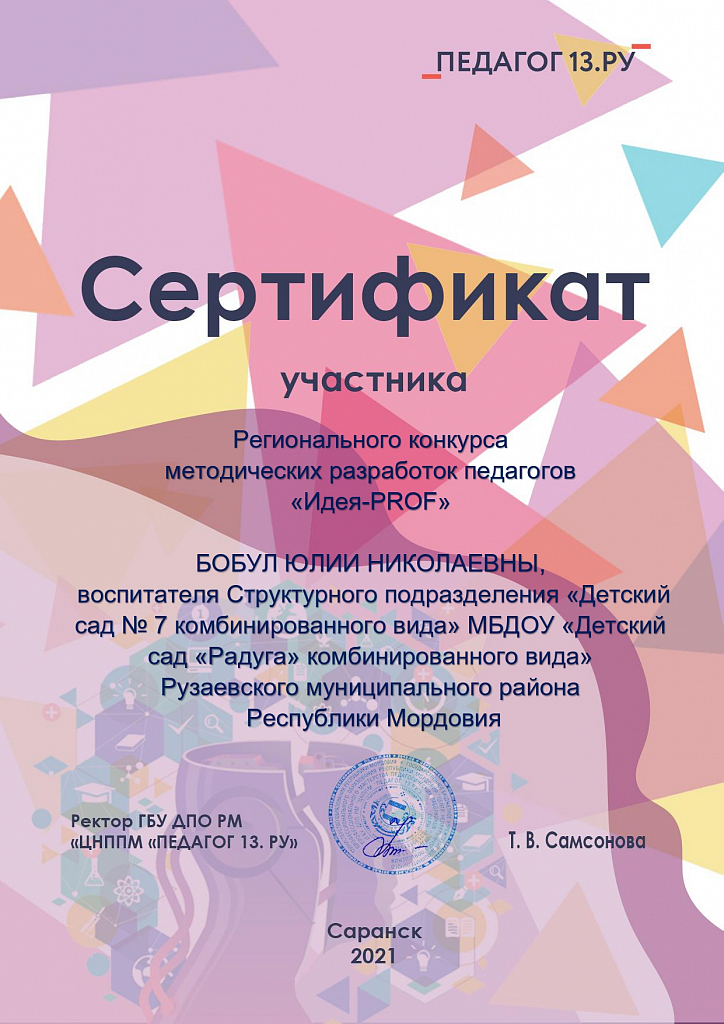 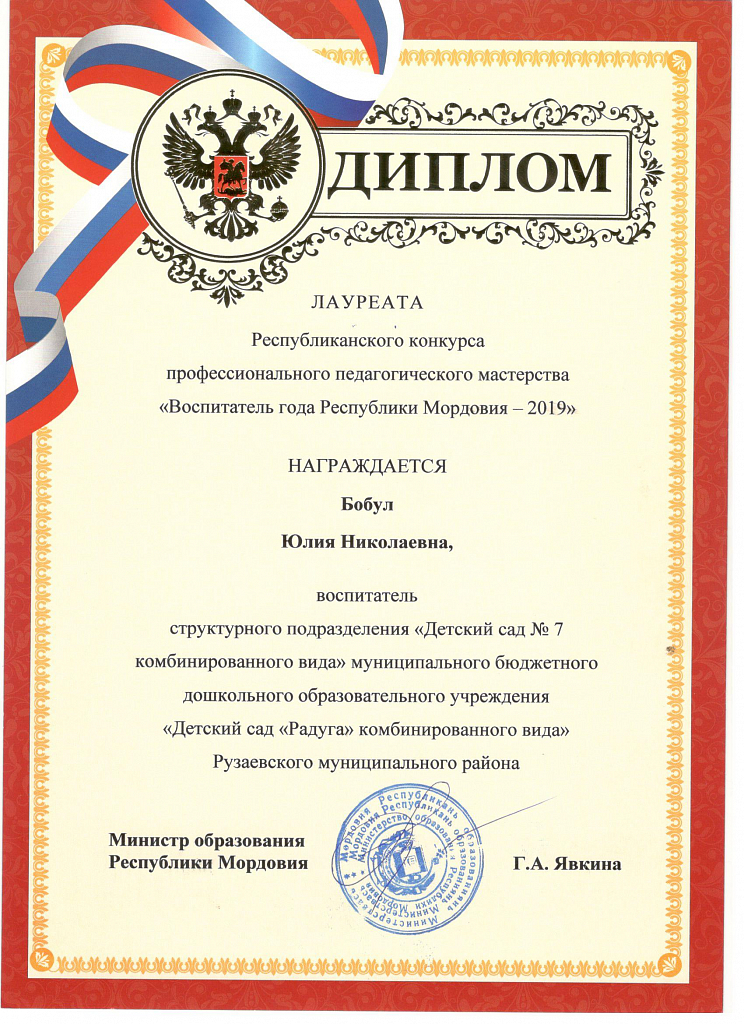 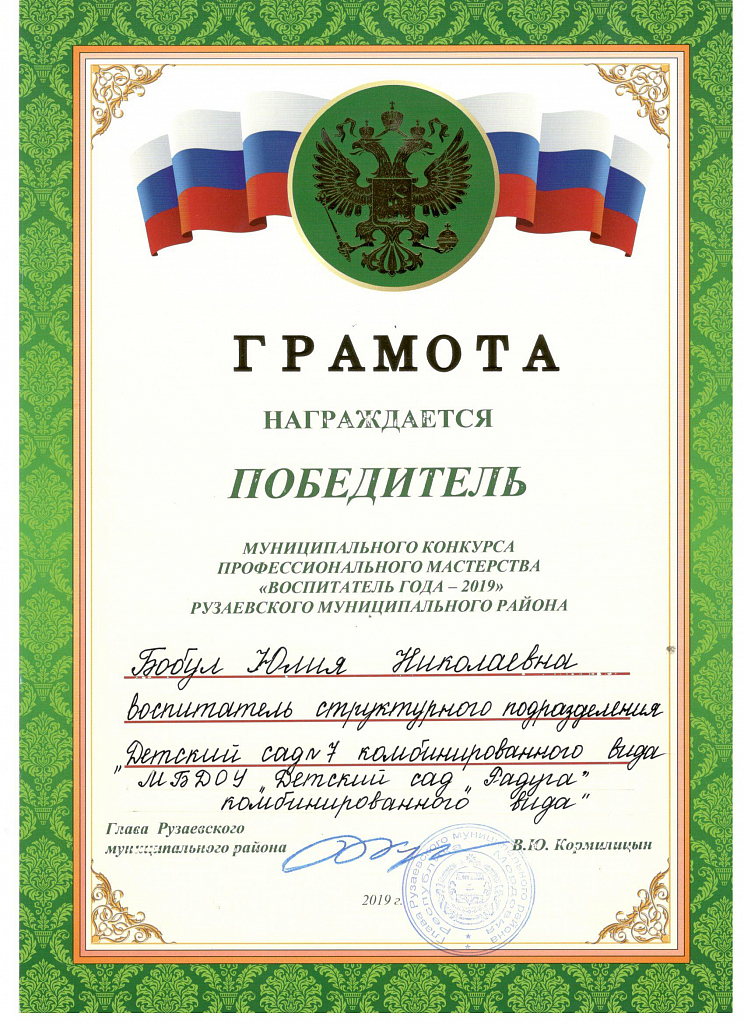 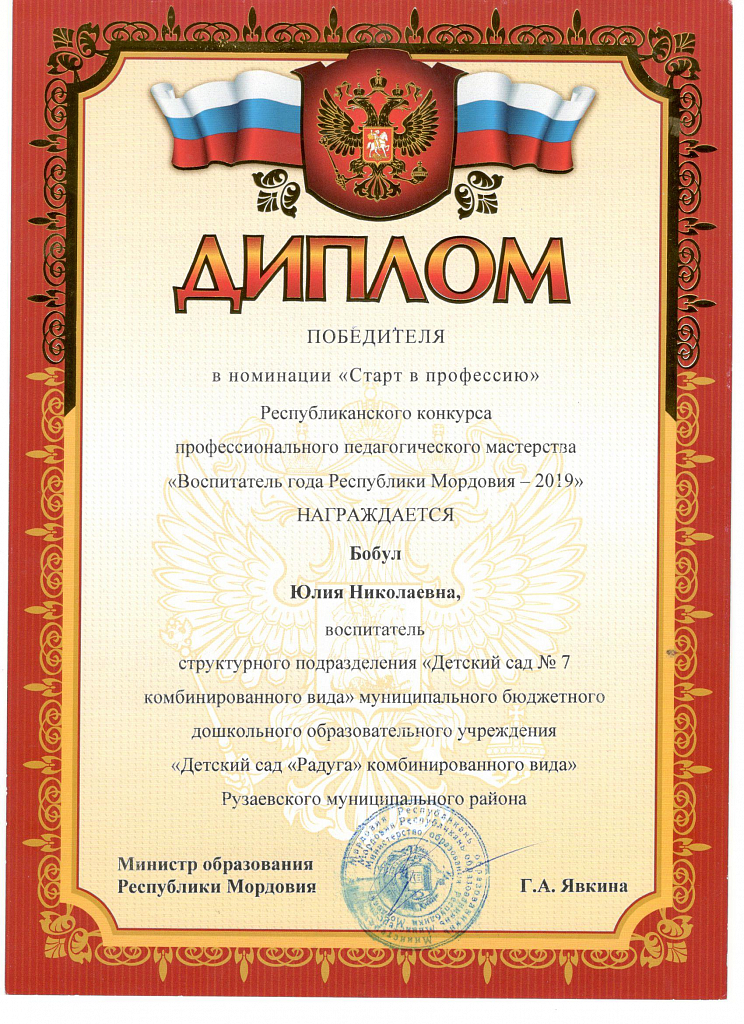 14. Награды и поощрения педагога
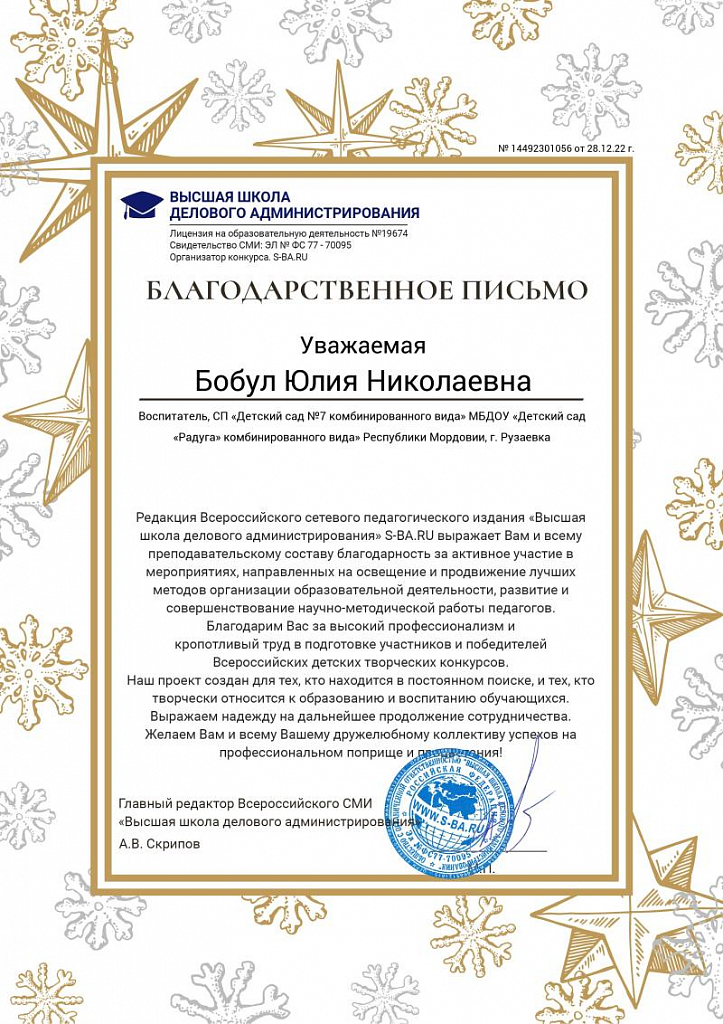 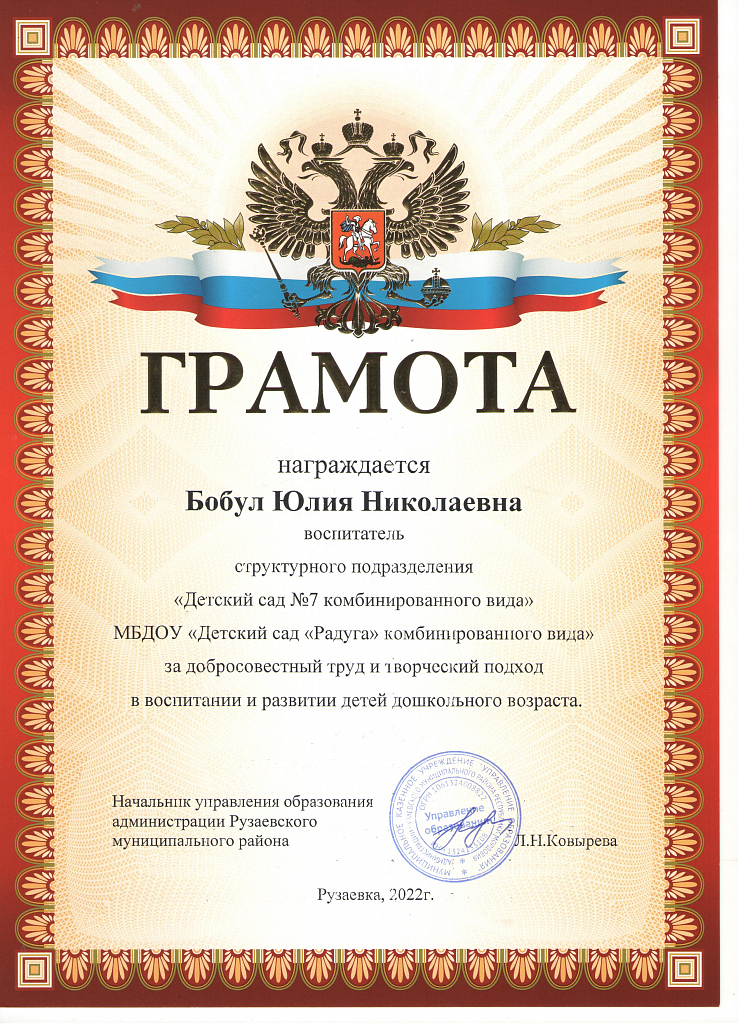 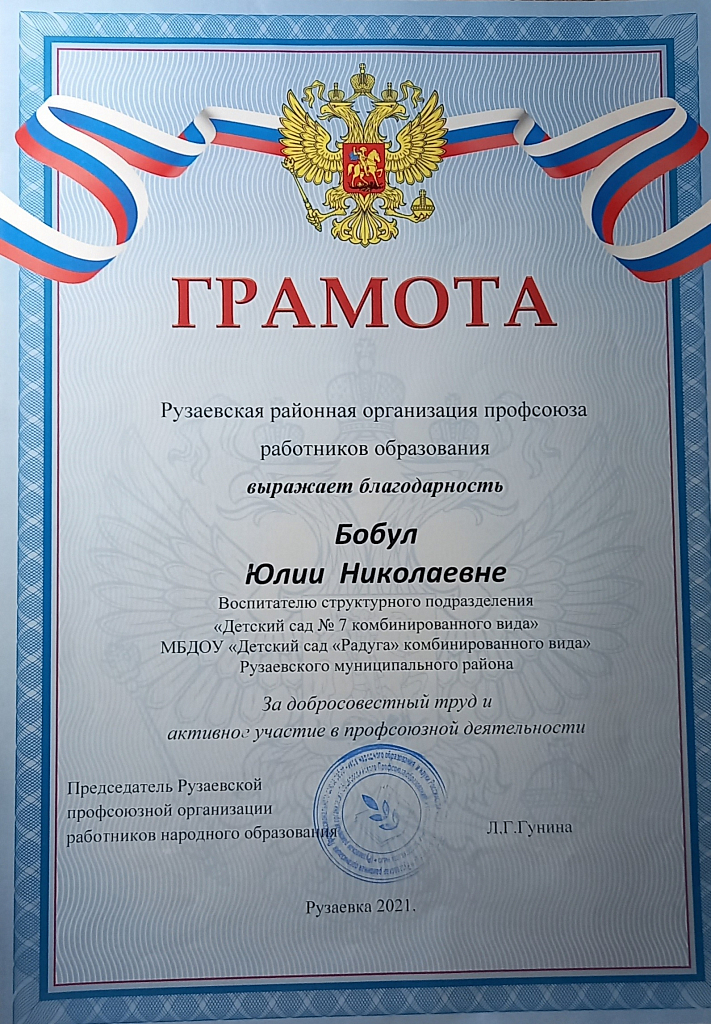 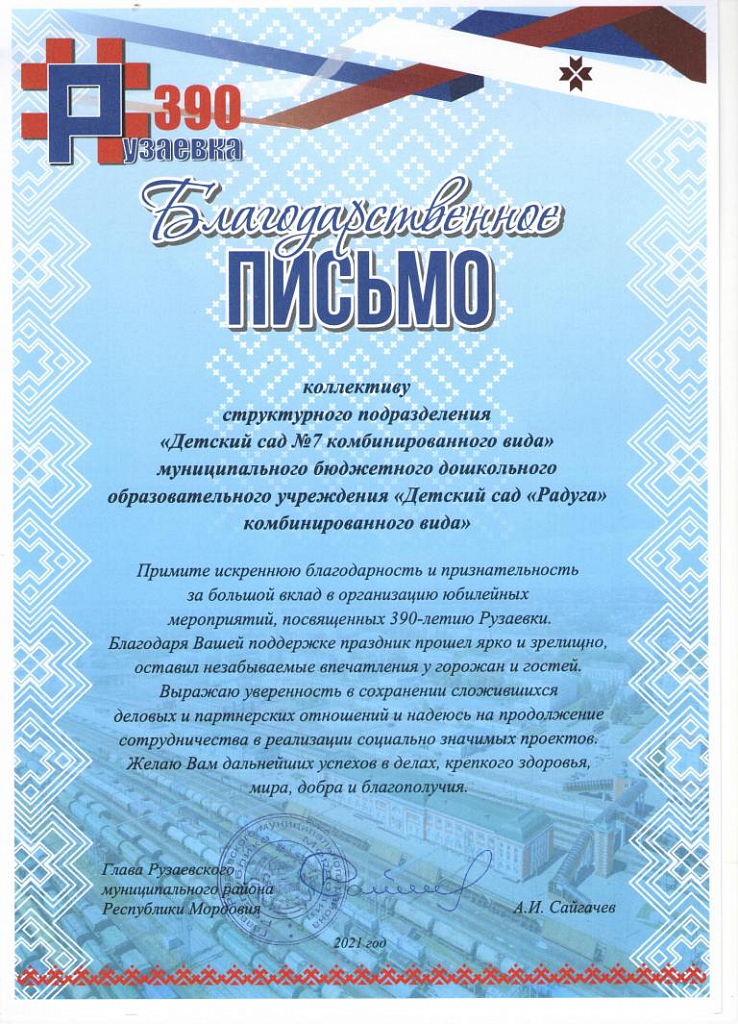 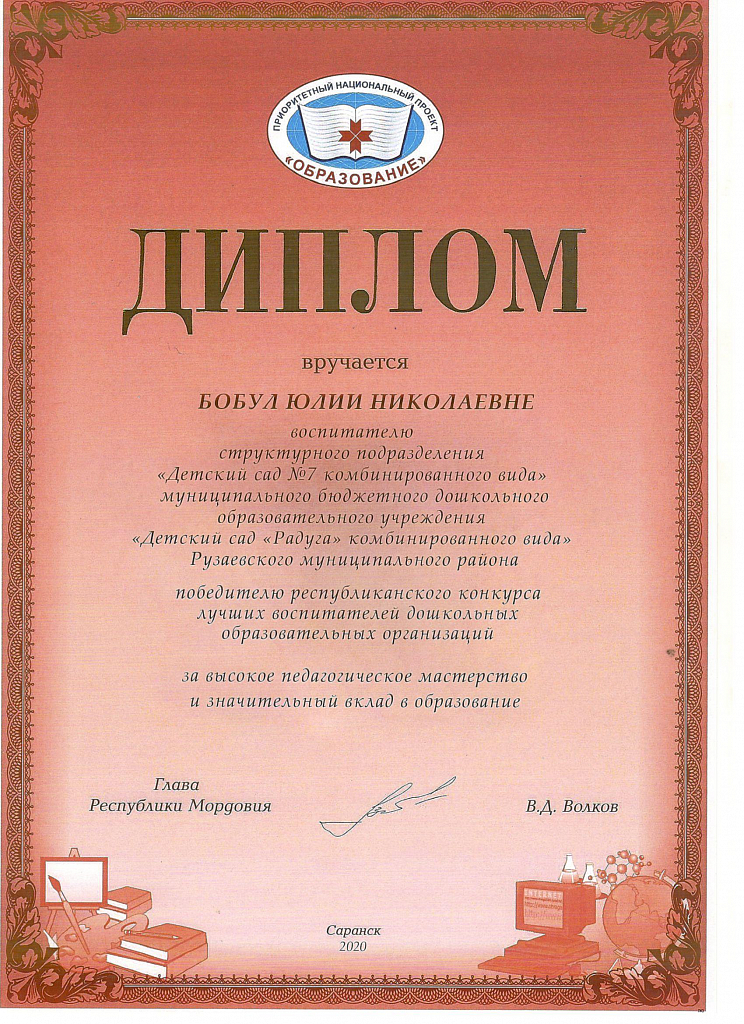 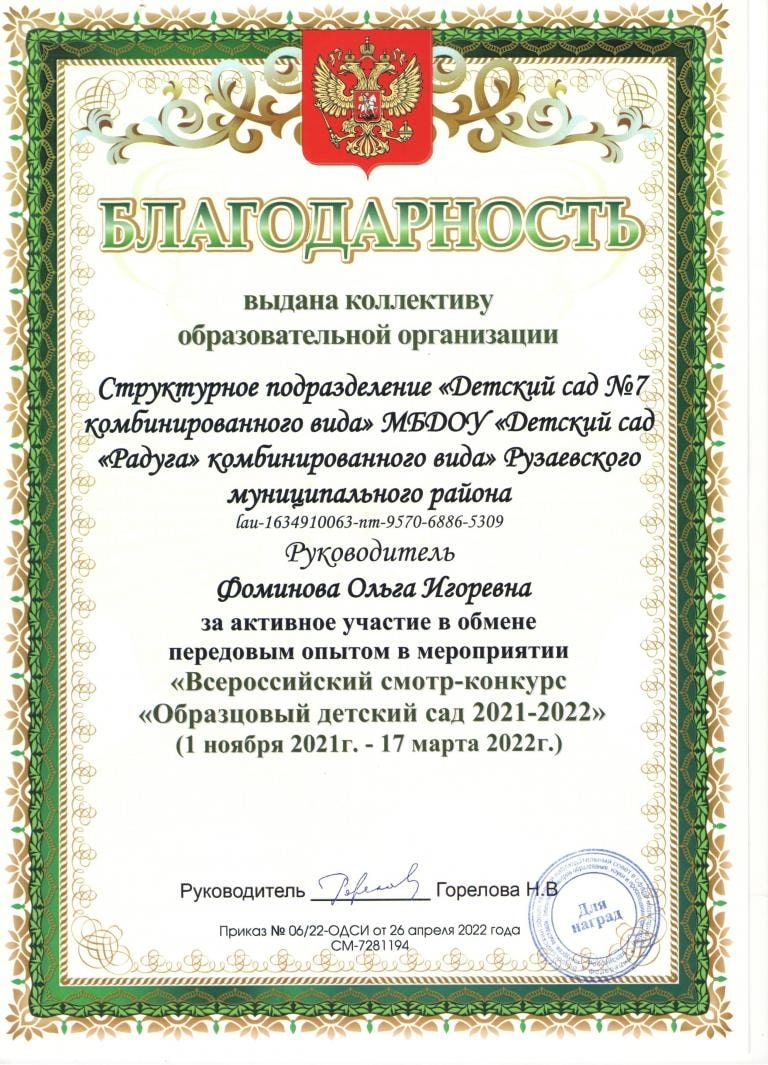